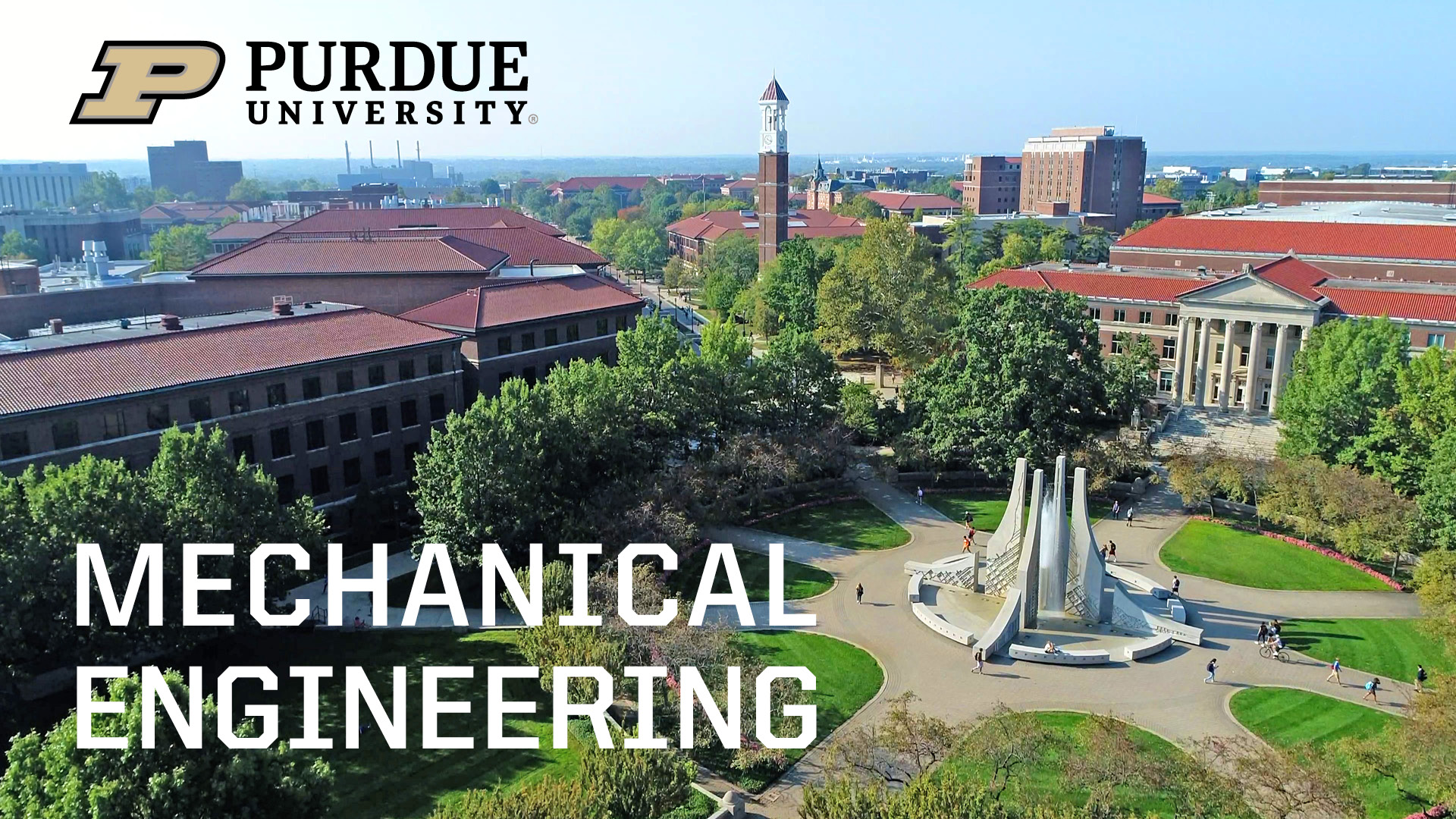 2023 Faculty/Staff Retreat
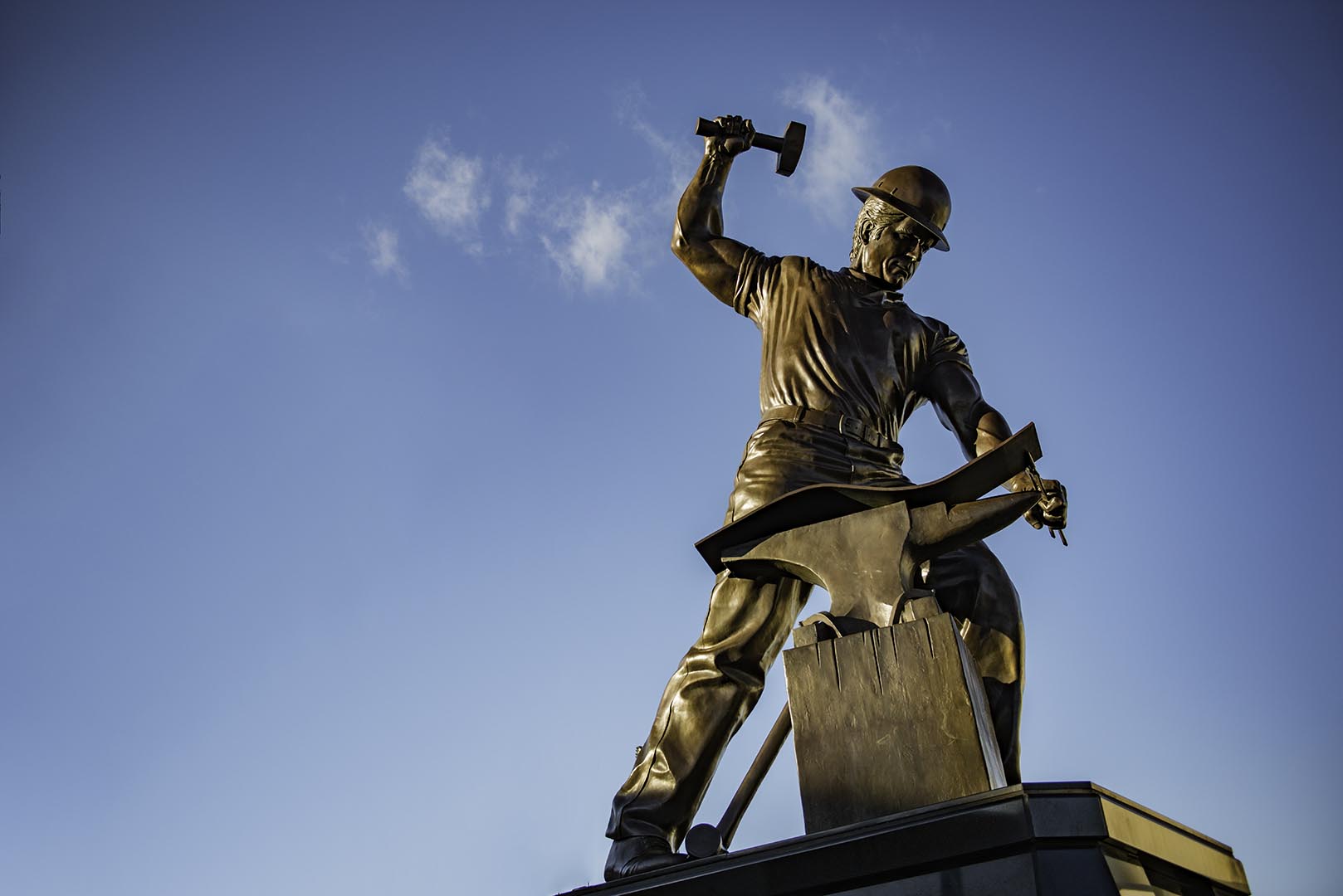 Here’s our plan for this morning
Welcome & discuss our goals
Introduce new faculty & staff
Message from Dean Arvind Raman and Q&A
State of the School (renovation, Indy, and more)
Well-being discussion
Breakouts:
Faculty: Curriculum improvement
Staff: Professional development
Discuss results, lunch, and you’re free!
2
8/18/2023
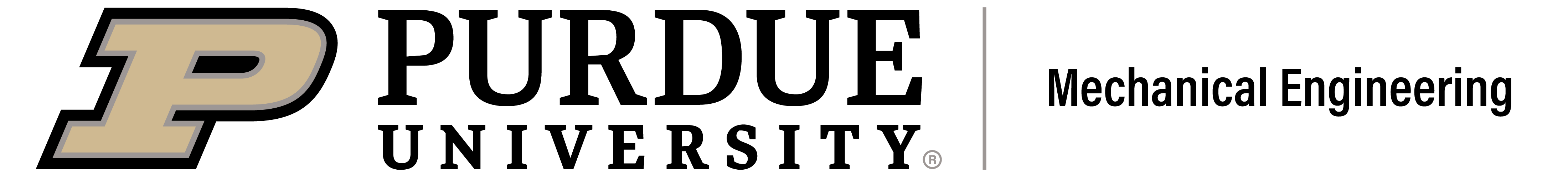 Faculty promotions / leadership positions
Promoted to Professor
Justin Weibel, Kejie Zhao
Promoted to Research Professor
Mikhail Slipchenko

Jim Jones steps down as Associate Head for Undergraduate Studies
Jitesh Panchal: Associate Head of Undergraduate Programs(curricular activities, teaching plans, and ABET accreditation)
Beth Hess: Assistant Head of Undergraduate Student Well-Being(advising and student success activities)
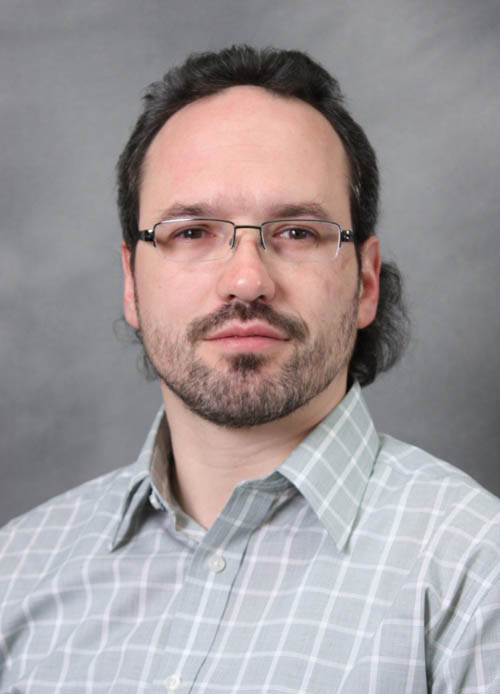 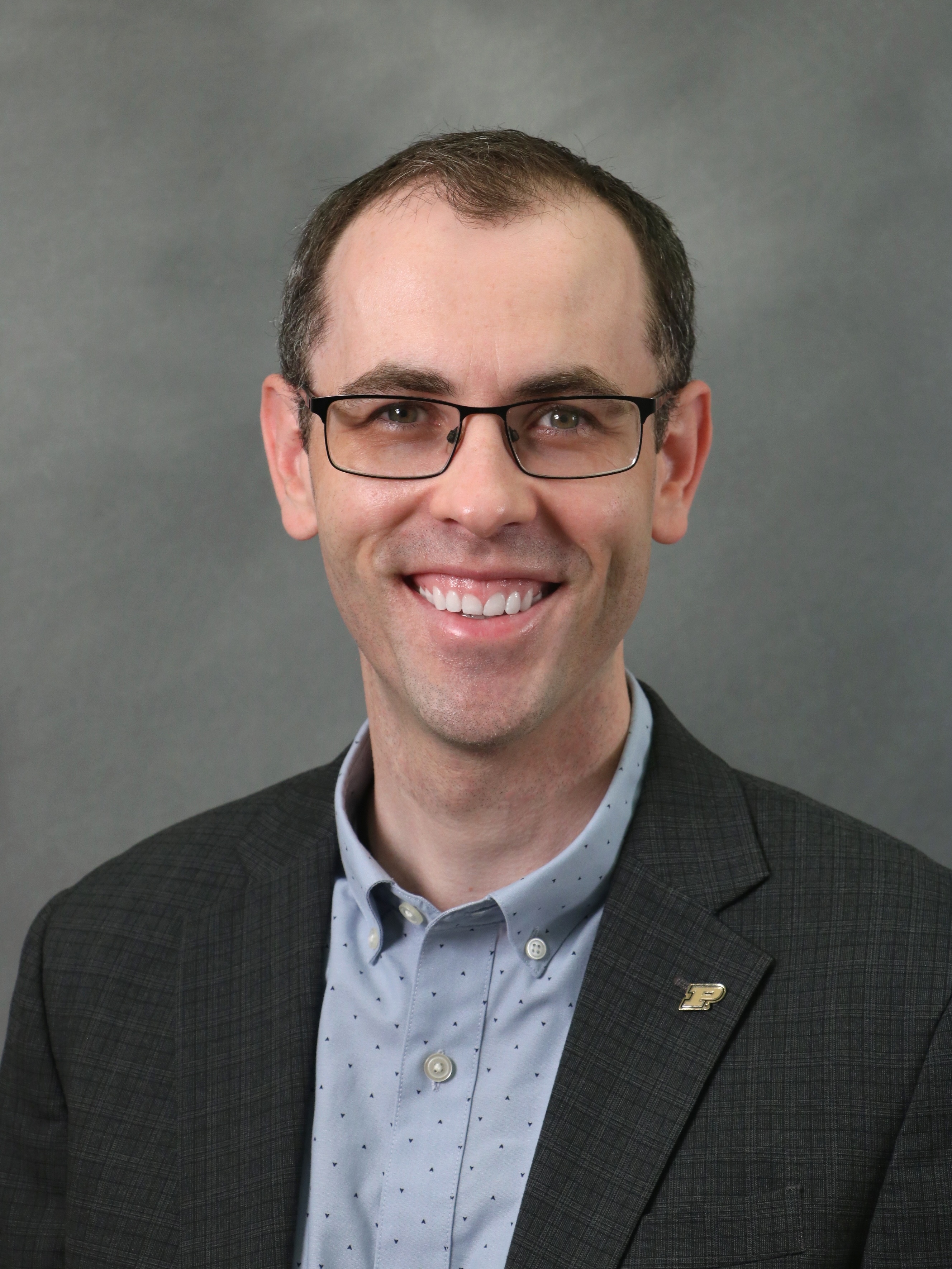 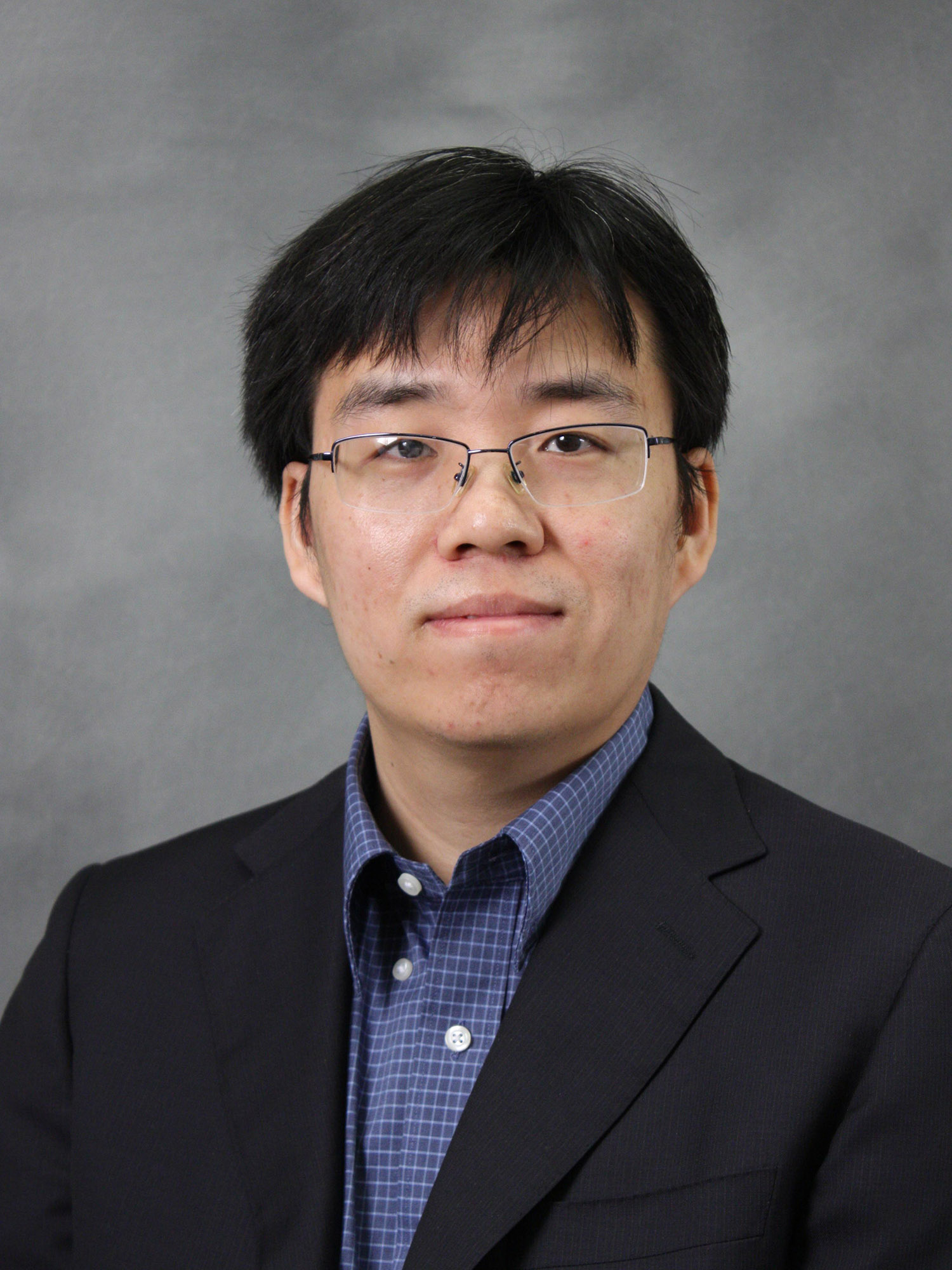 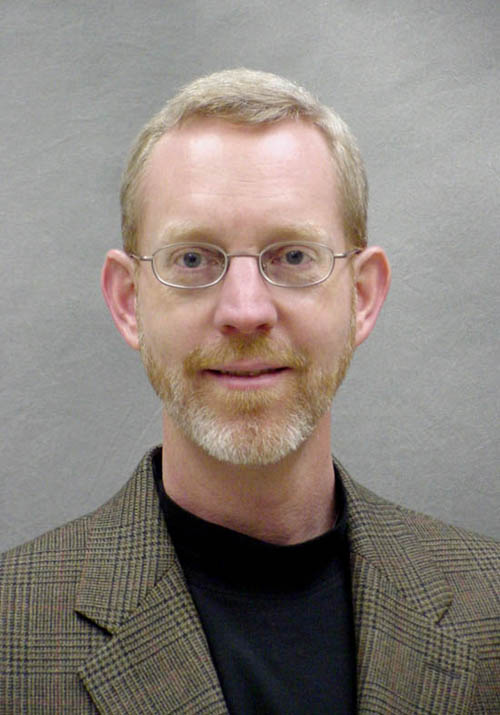 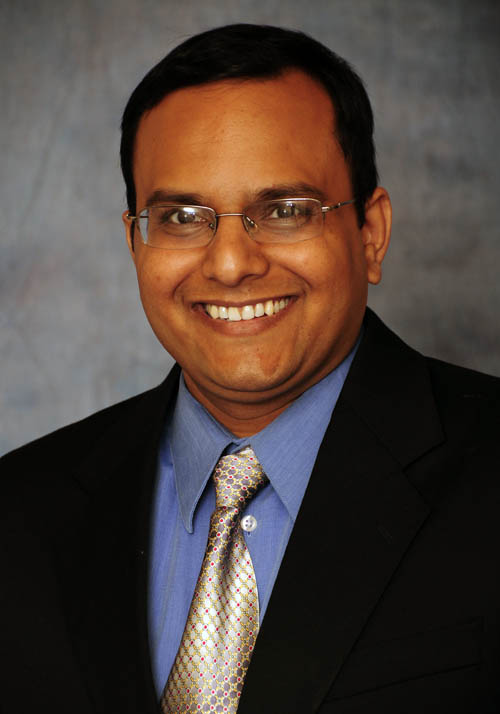 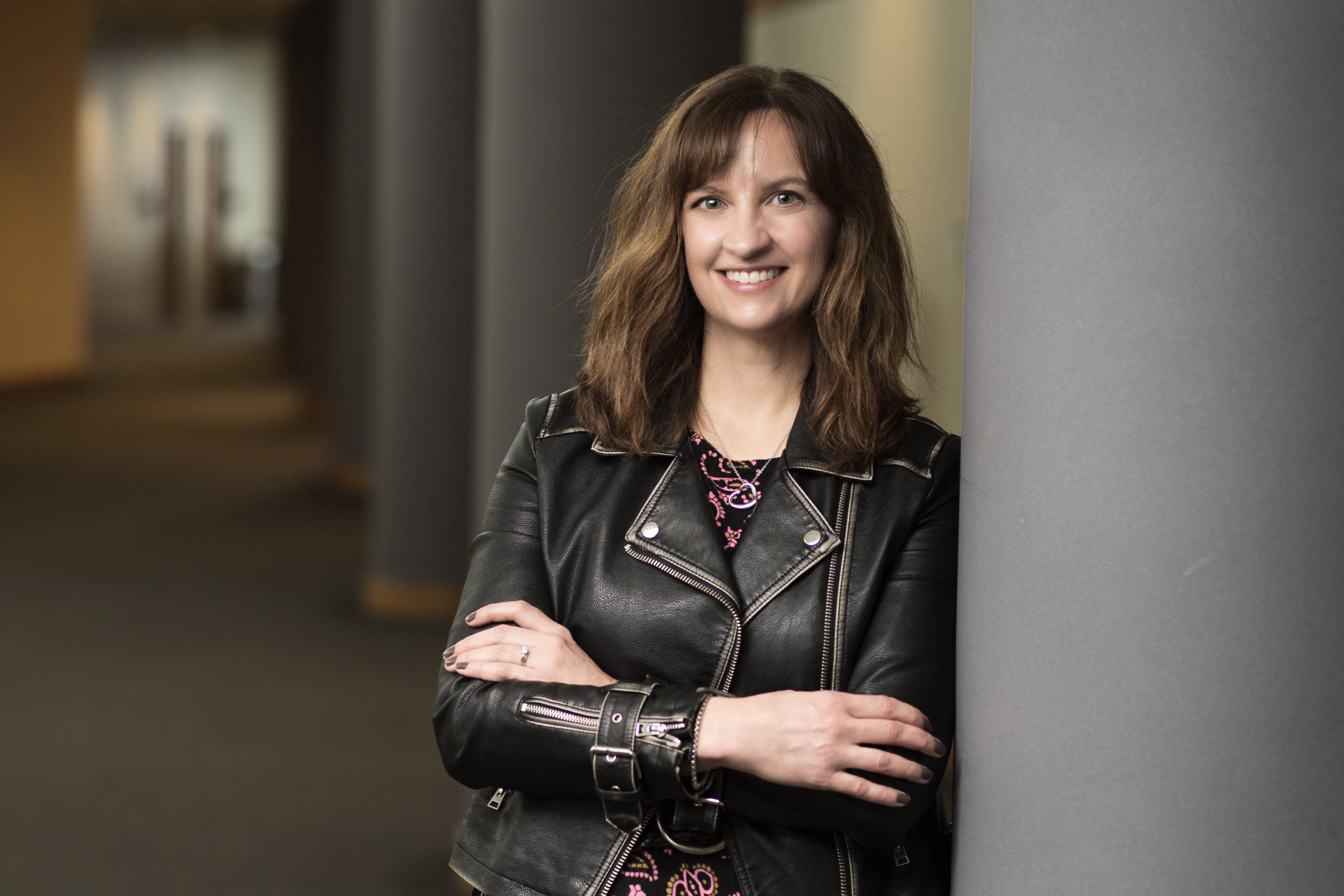 Staff promotions / new titles
Xiaomin Qian, Lead Program Administrative Specialist, Graduate Office
Jared Pike, Senior Communications Director
Stephanie Winder, Program Coordinator and Administrative Assistant Supervisor
Darren Wilcoxson, Senior Manager, Student Maker Spaces
Alex Van Allen, Research Facility Development & Operations Manager, Herrick Labs
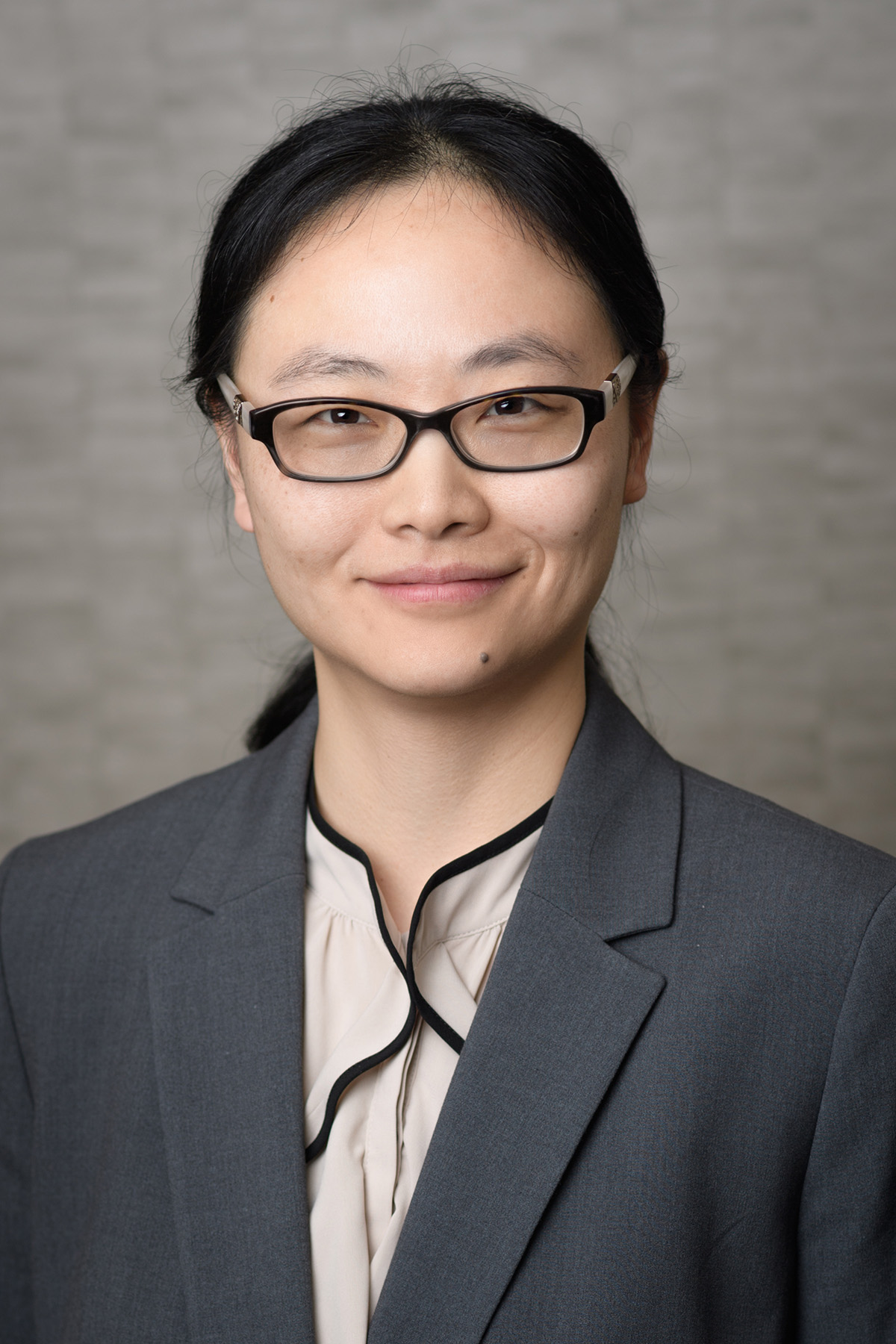 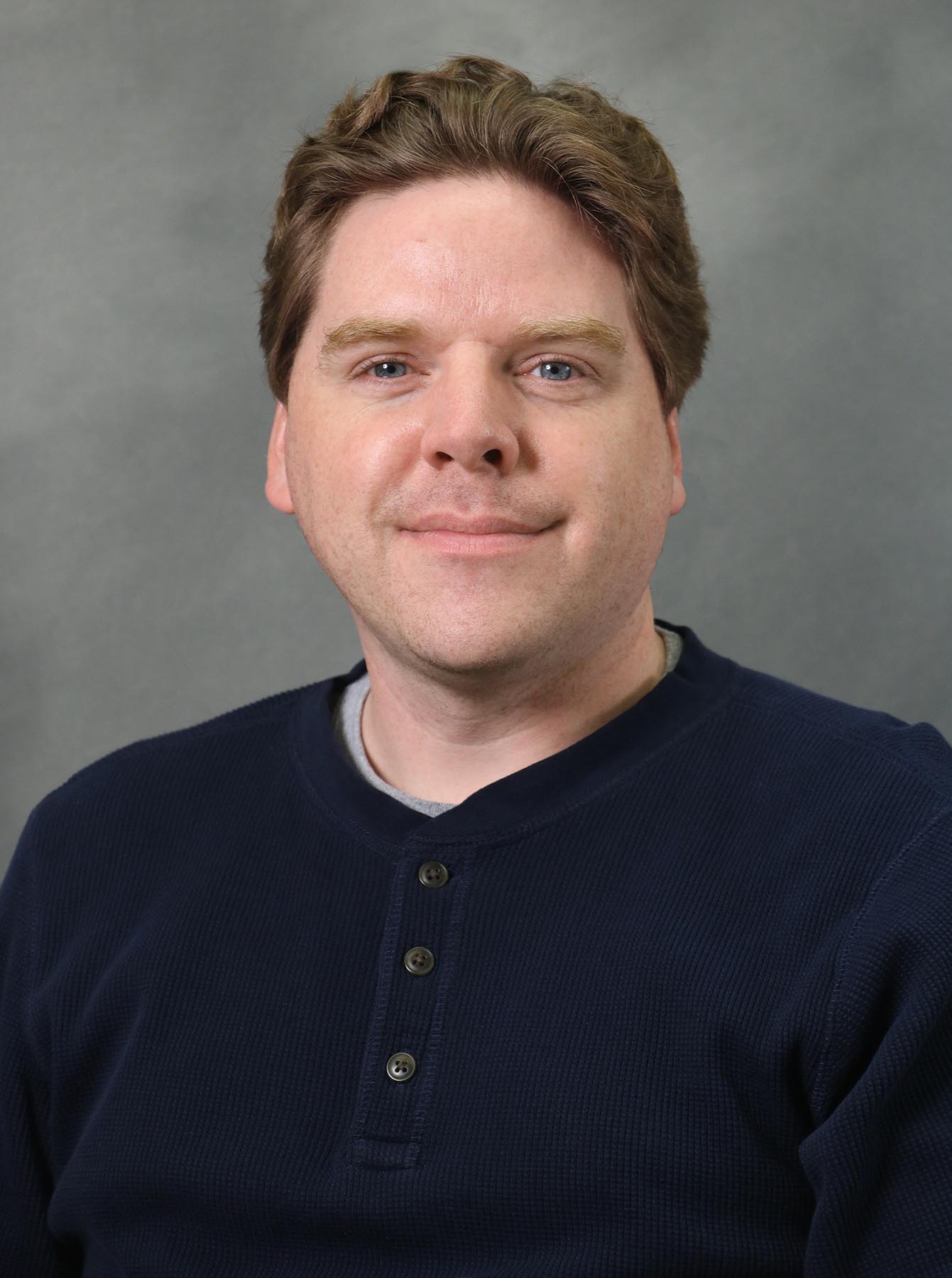 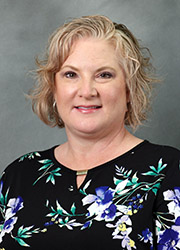 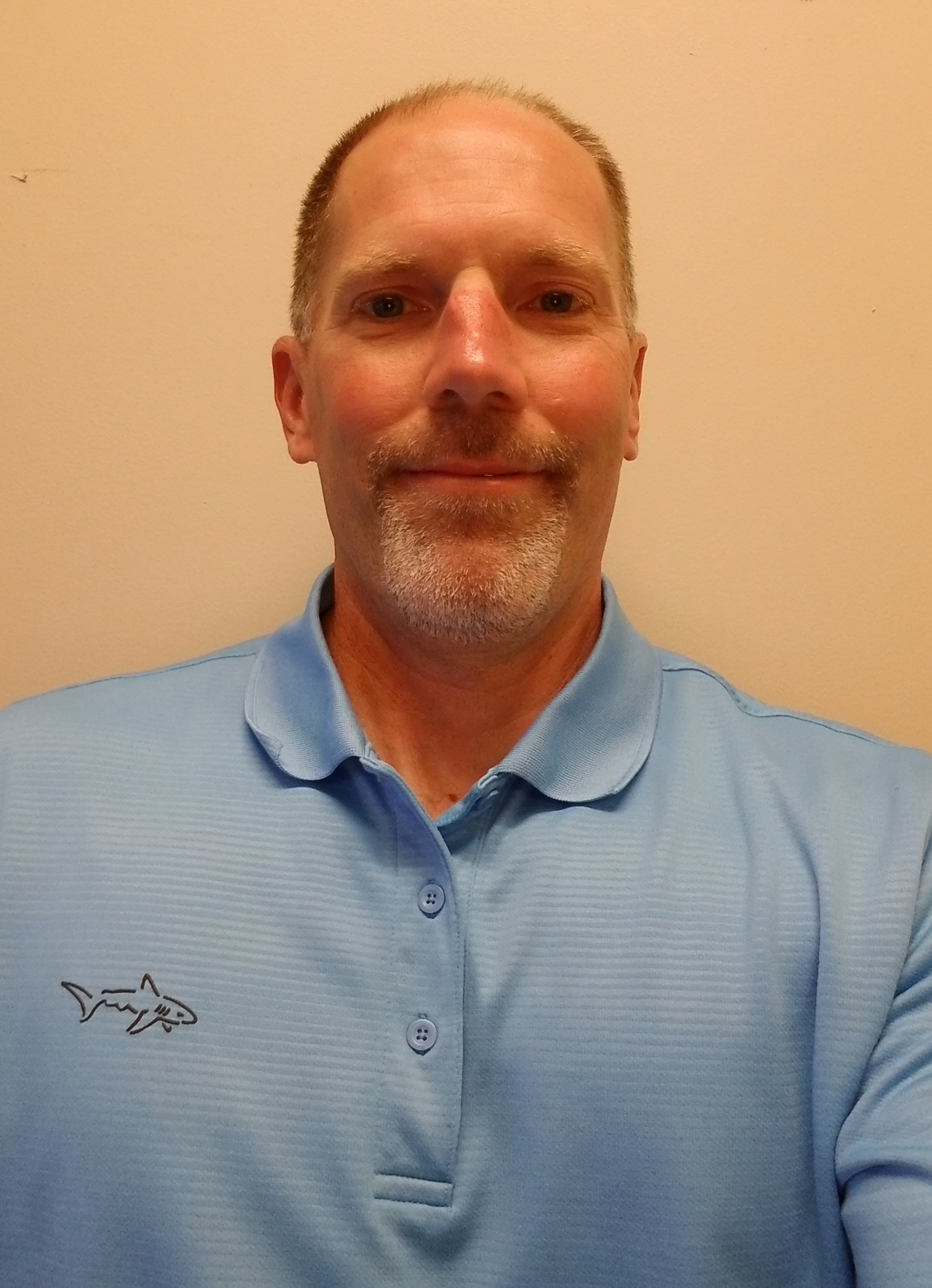 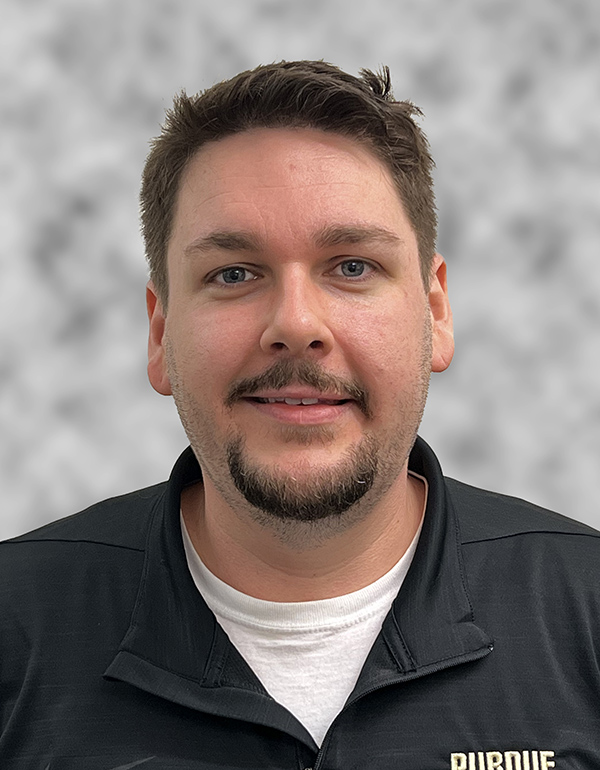 Let’s meet our new faculty & staff!
Luz Sotelo – Assistant Professor in Convergent Manufacturing
Shubhra Bansal – Associate Professor in Semiconductor Manufacturing & Electronics Packaging
Riley Barta – Assistant Professor in Thermal Systems
Junfei Li – Assistant Professor in Fluid Dynamics
Heather Liddell – Assistant Professor of Mechanical Engineering and Environmental & Ecological Engineering
Dan Guildenbecher – Associate Professor in Thermodynamics and Fluid Mechanics (starts October 1, 2023)
Christopher Baer – Instructional Support Engineer (machine shop)
Carey Dilley – Operations Engineer (Zucrow Labs)
Munty Alfadel – Instructional Support Engineer (E-shop)
Monica Embry – Senior Administrative Assistant
Jessie Nesbitt – Account Clerk (Business Office)
Ben Prickel – Marketing and Communications Specialist (Herrick Labs)
Vivian Scott – Senior Administrative Assistant (Herrick Labs)
Yashoda Patil – Web Developer and Content Specialist
Ashlyn Butzen – Engineering Technician (Zucrow Labs)
Cody Bahler – Senior Engineering Technician (Herrick Labs)
Julie Goens – Research Account Specialist

Research scientists: Yingnan Shen (Bumsoo Han); Jie Ma (Jim Braun); Sayantan Bhattacharya (Pavlos Vlachos); Bairav Vishnugopi (Partha Mukherjee); Anne Meyer (Nicole Key)
Dean’s Message
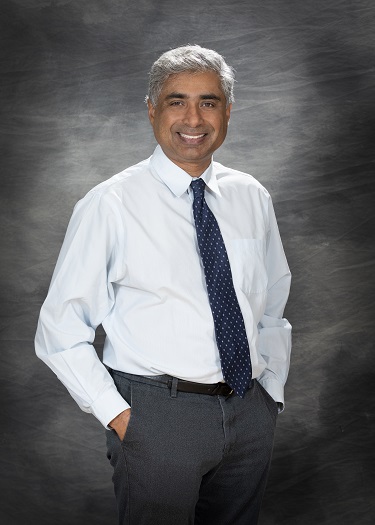 Arvind Raman

Dean of the College of Engineering, Robert V. Adams Professor in Mechanical Engineering, Professor of Materials Engineering (by Courtesy)
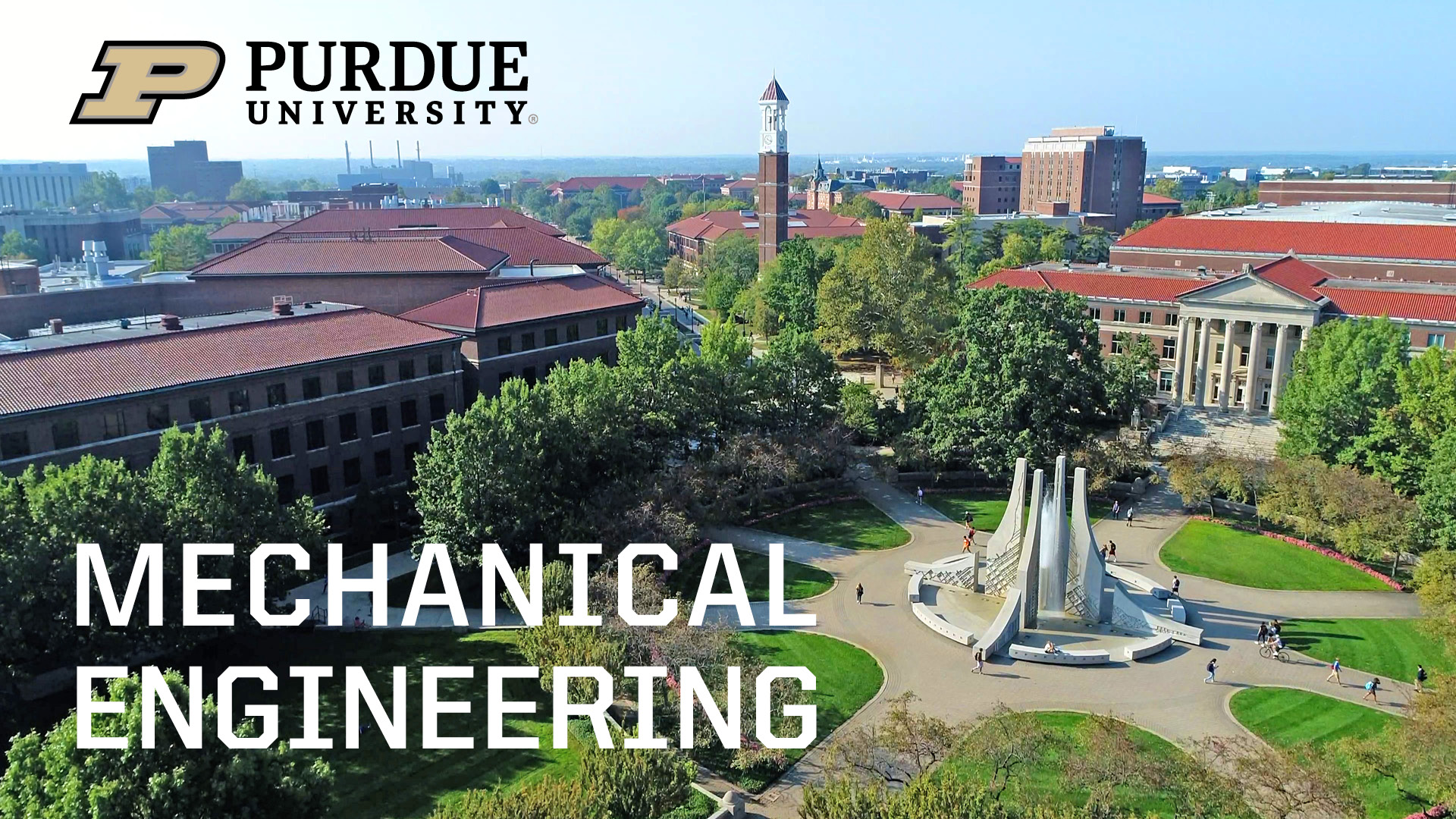 State of the School
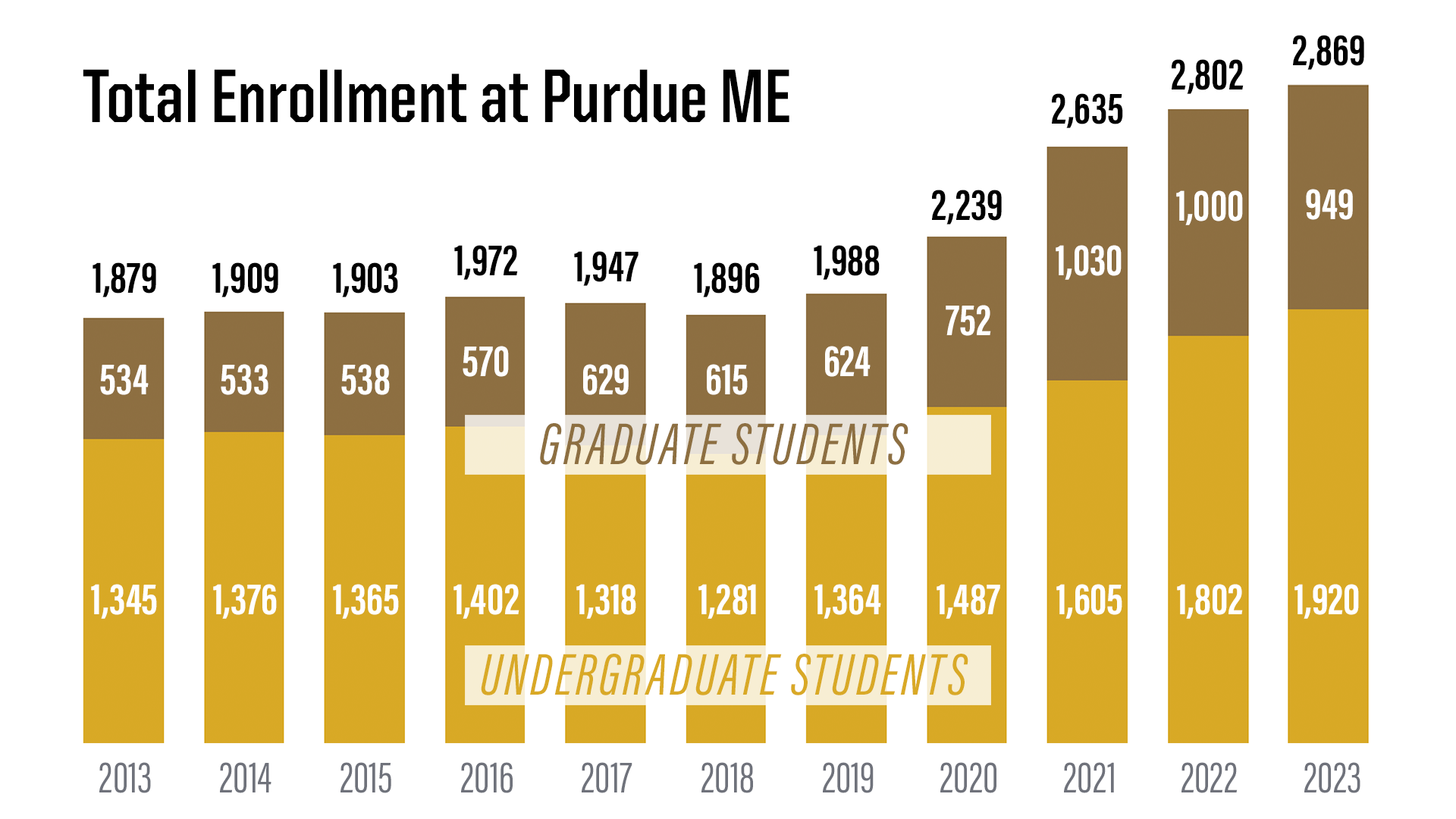 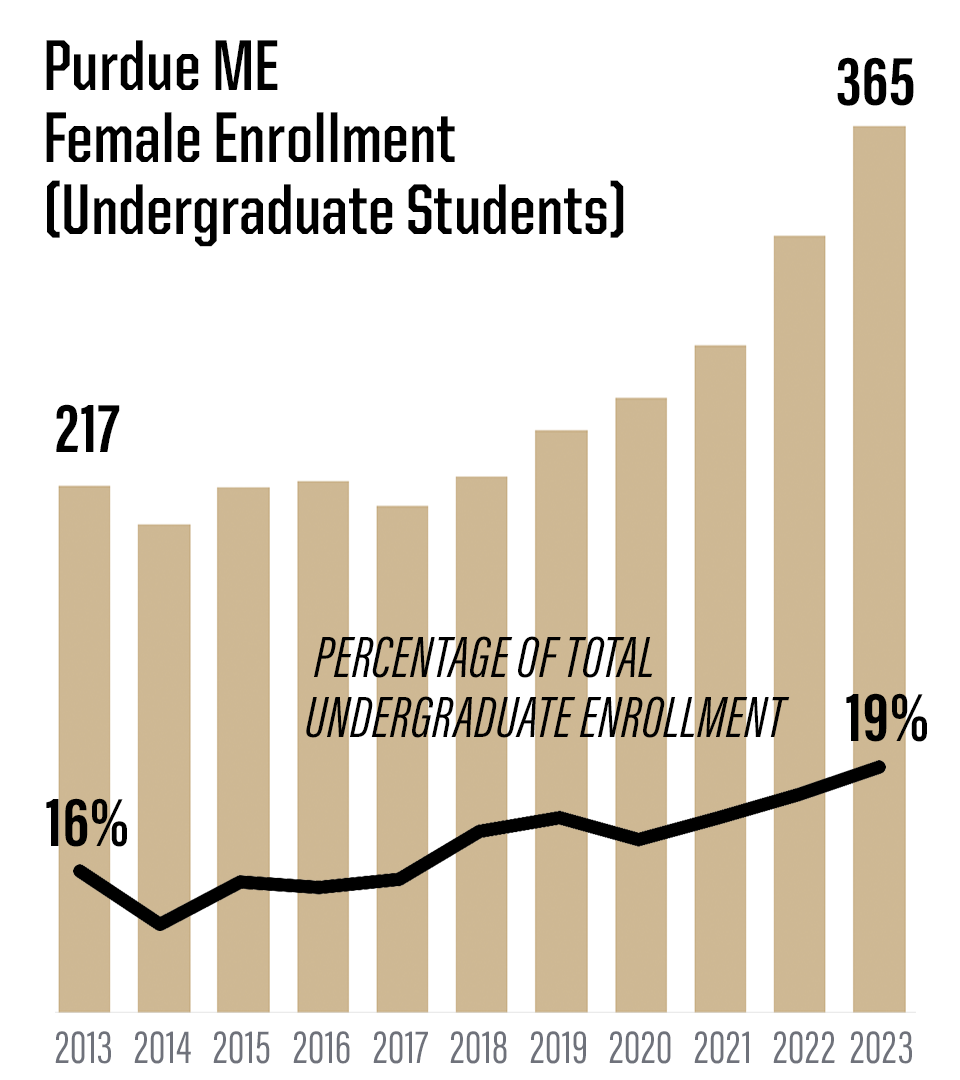 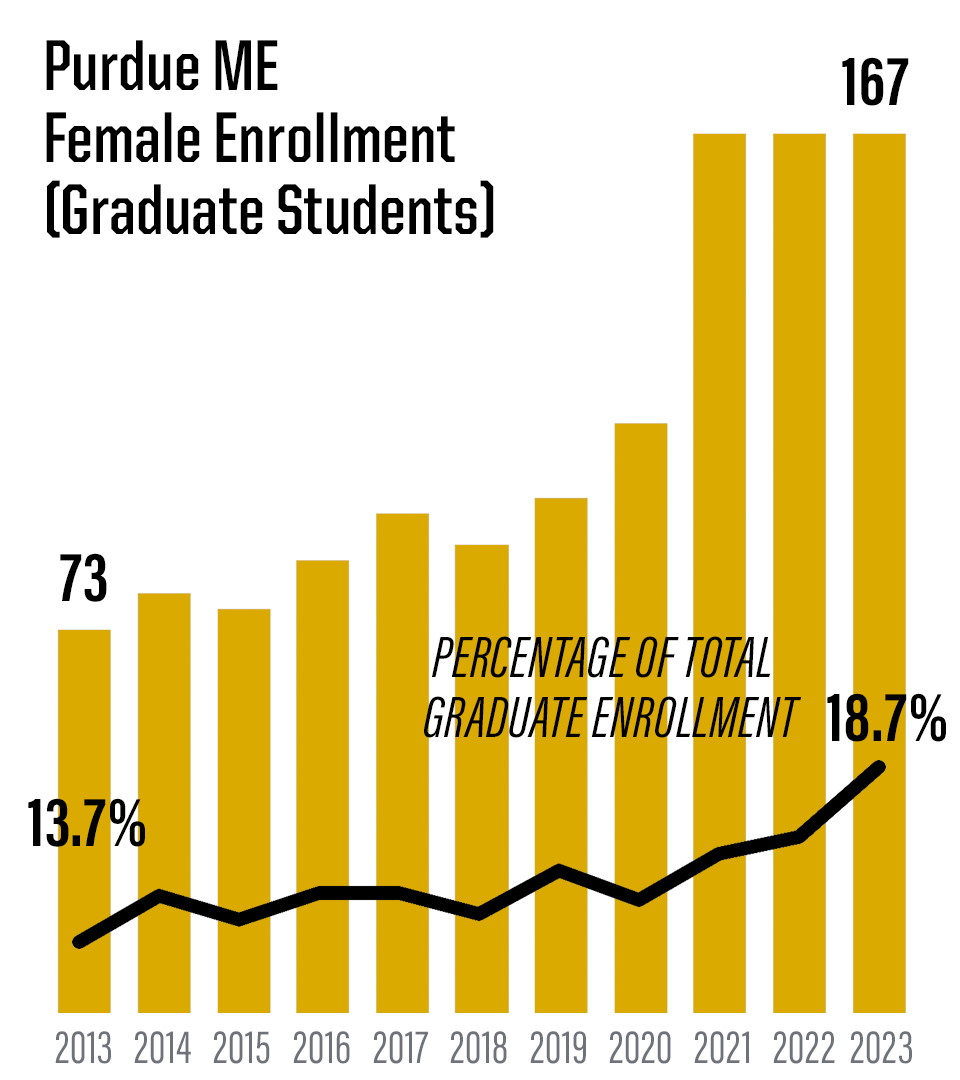 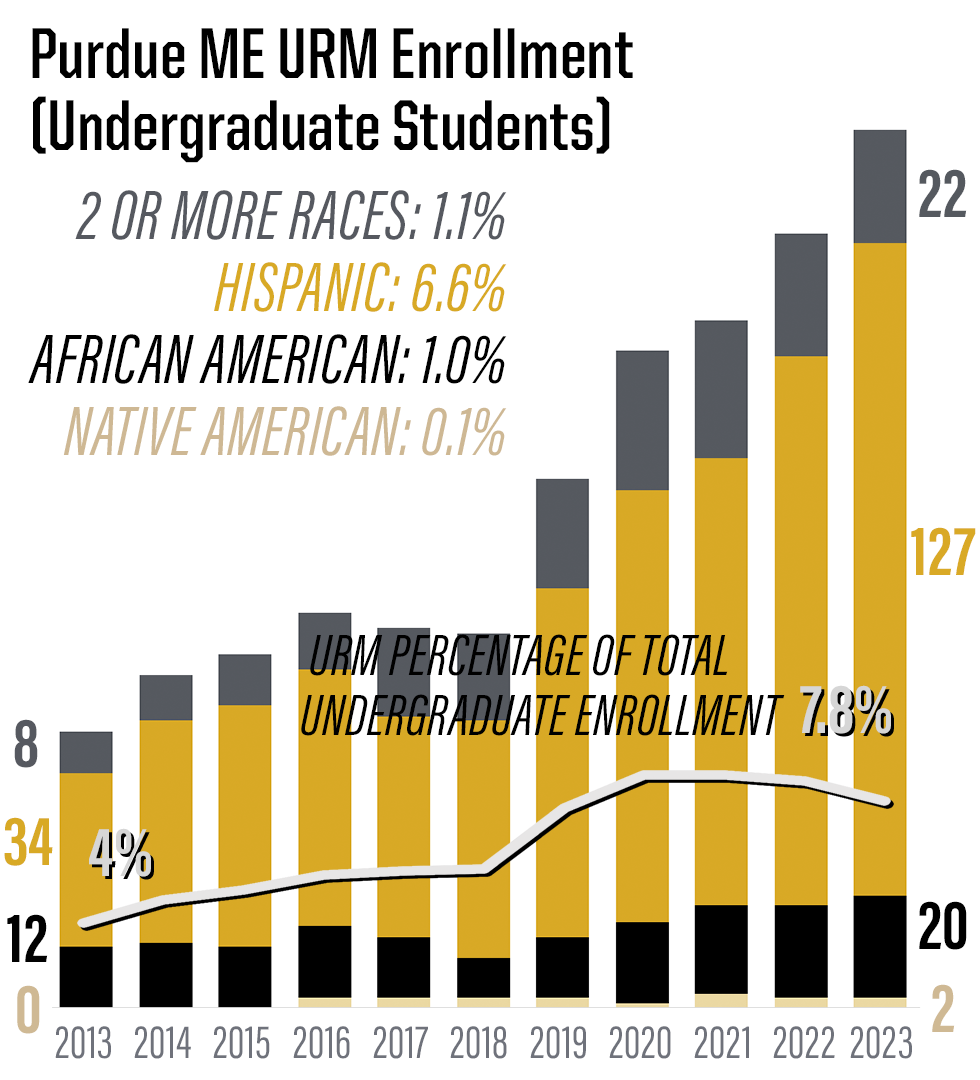 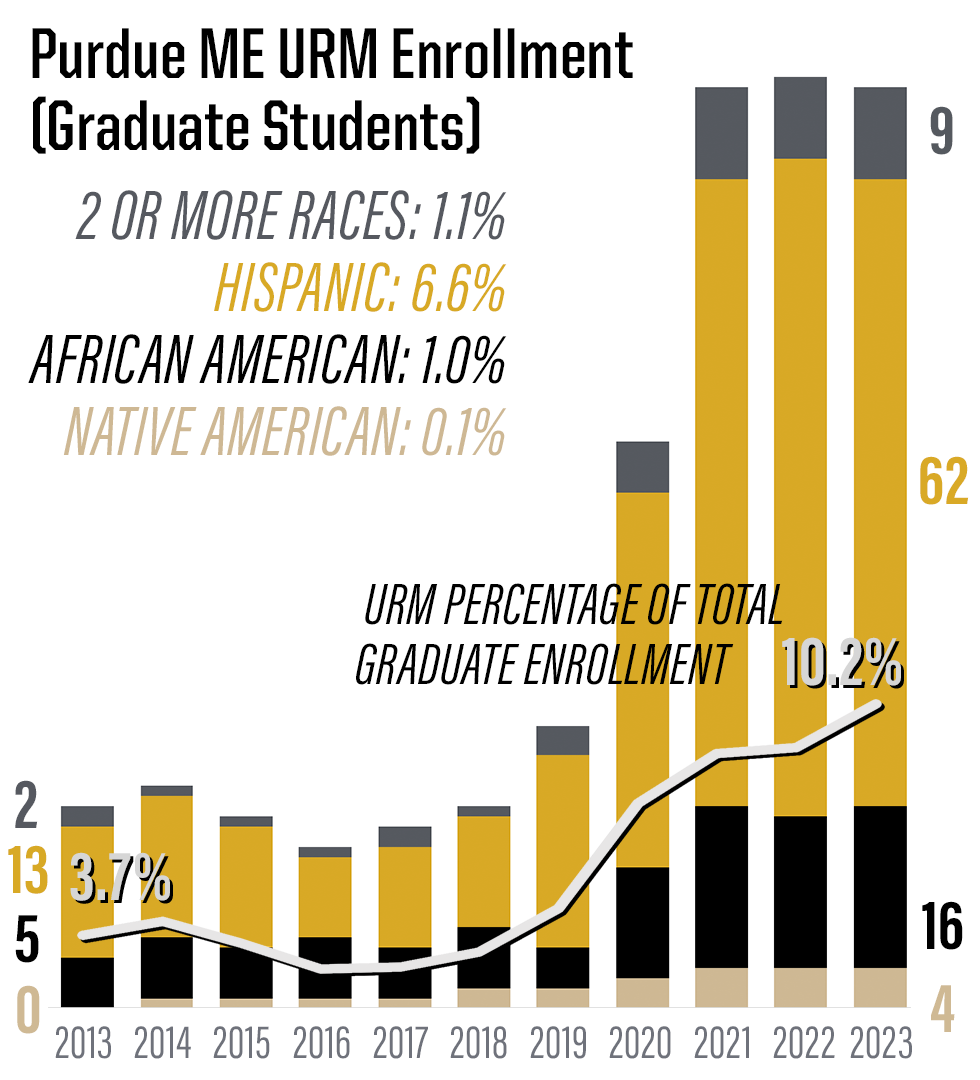 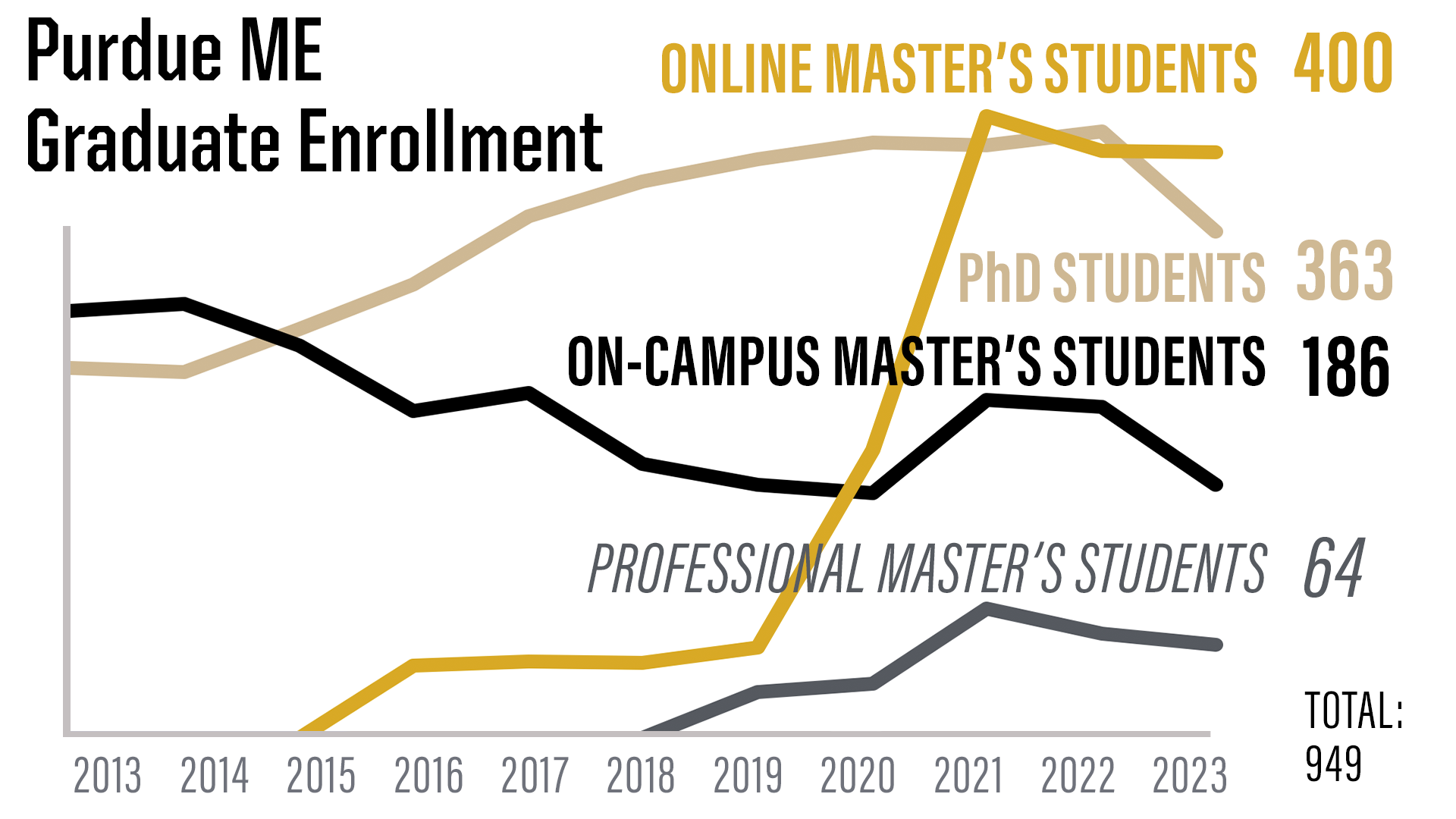 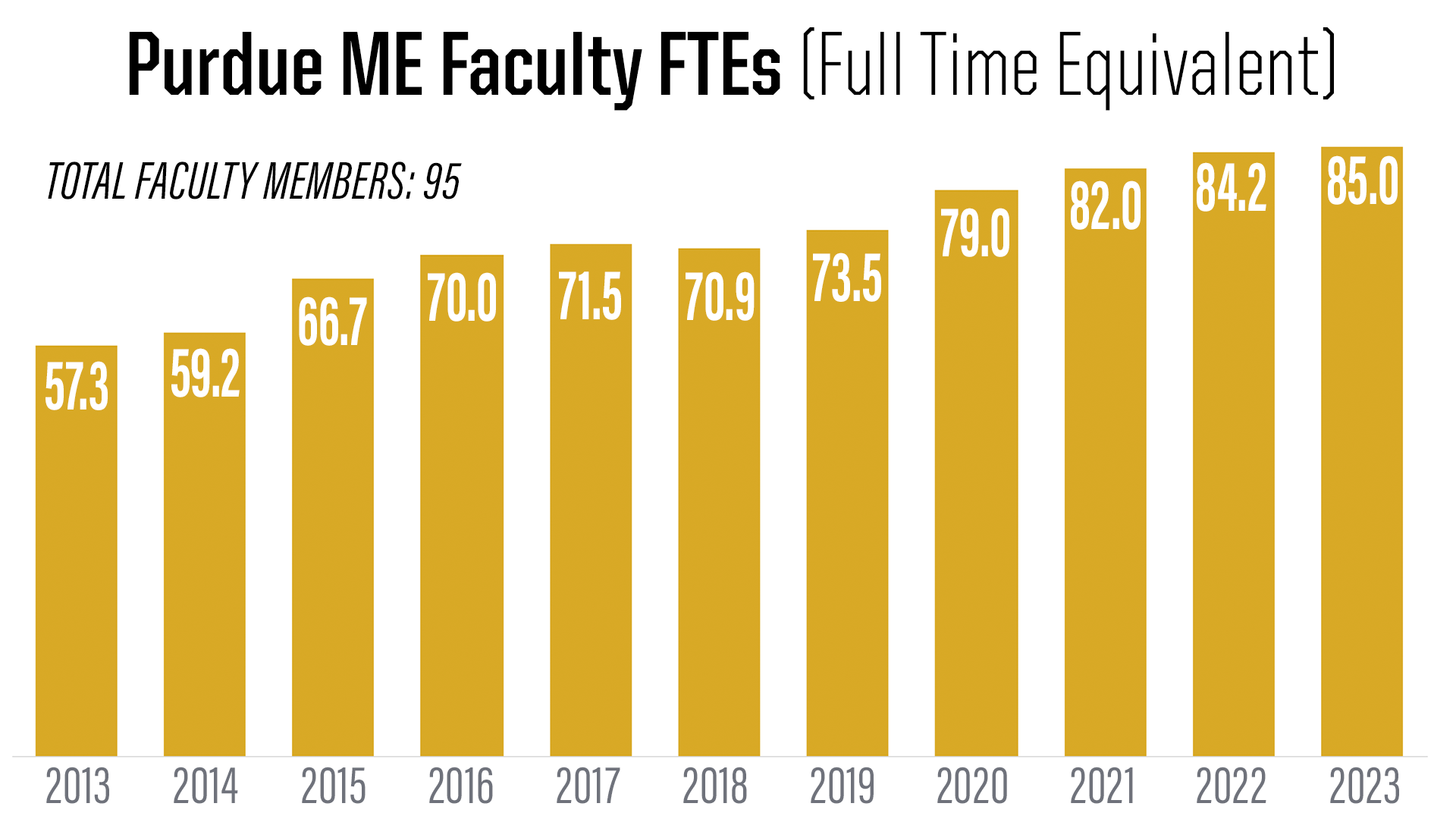 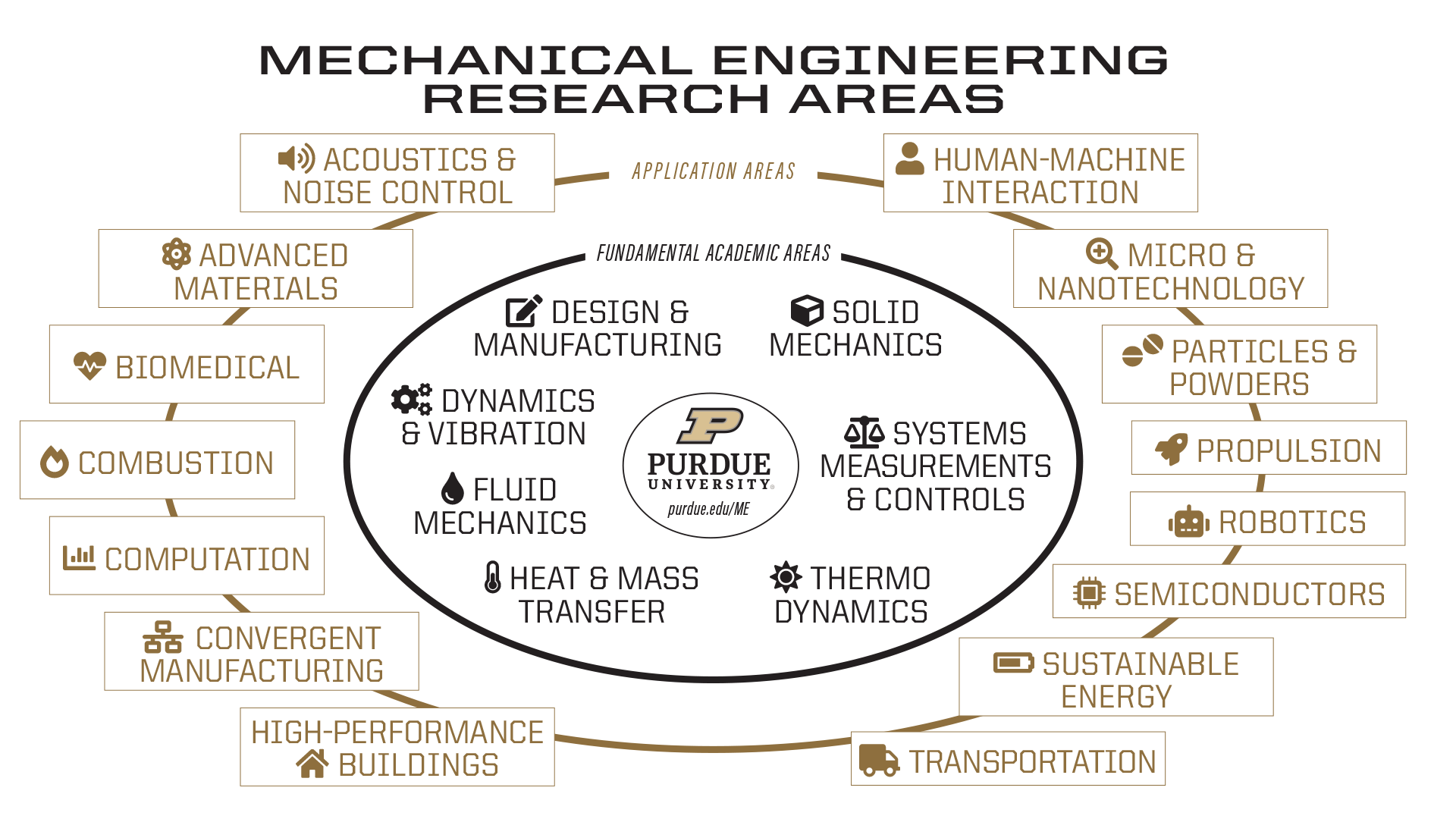 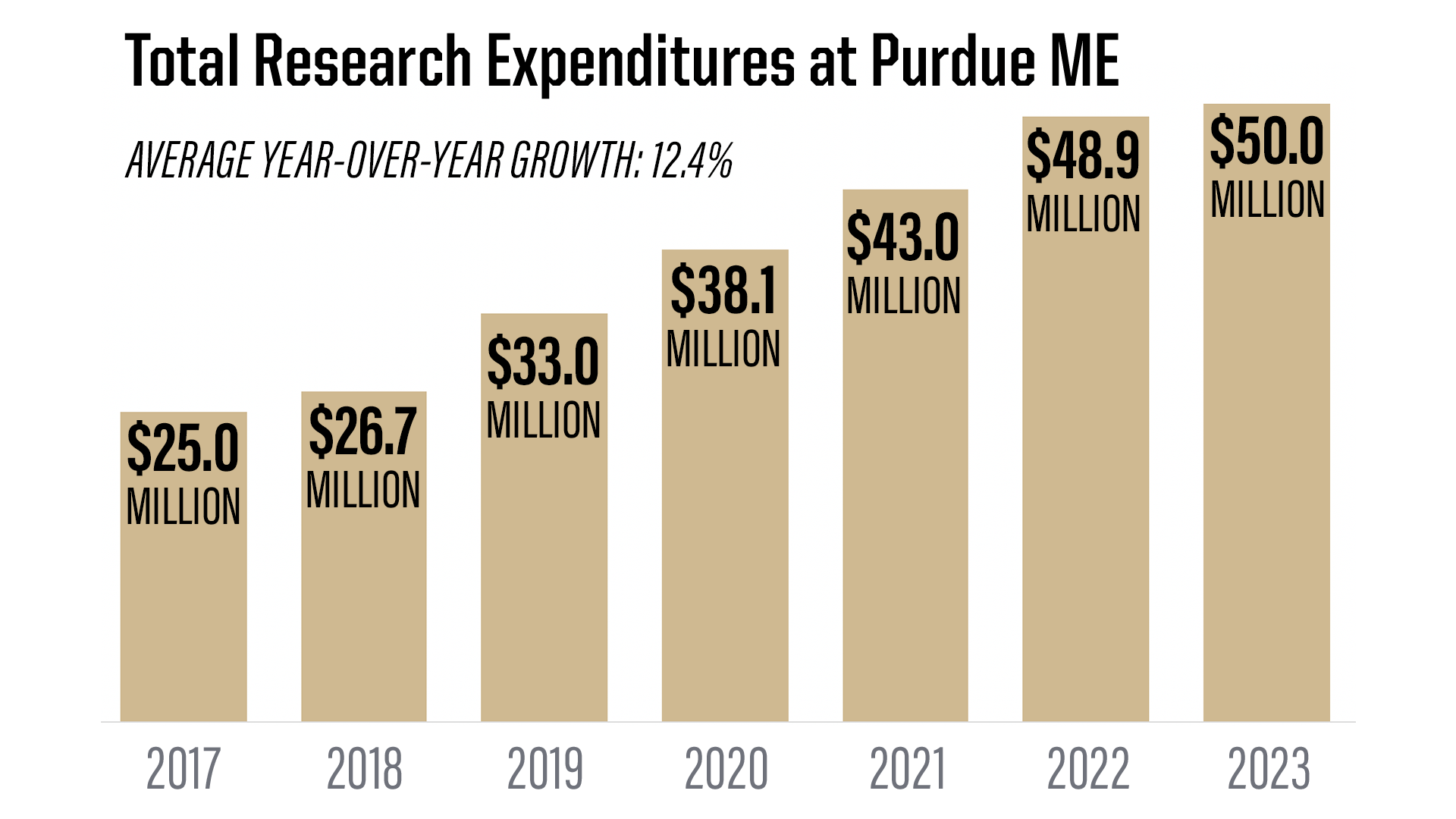 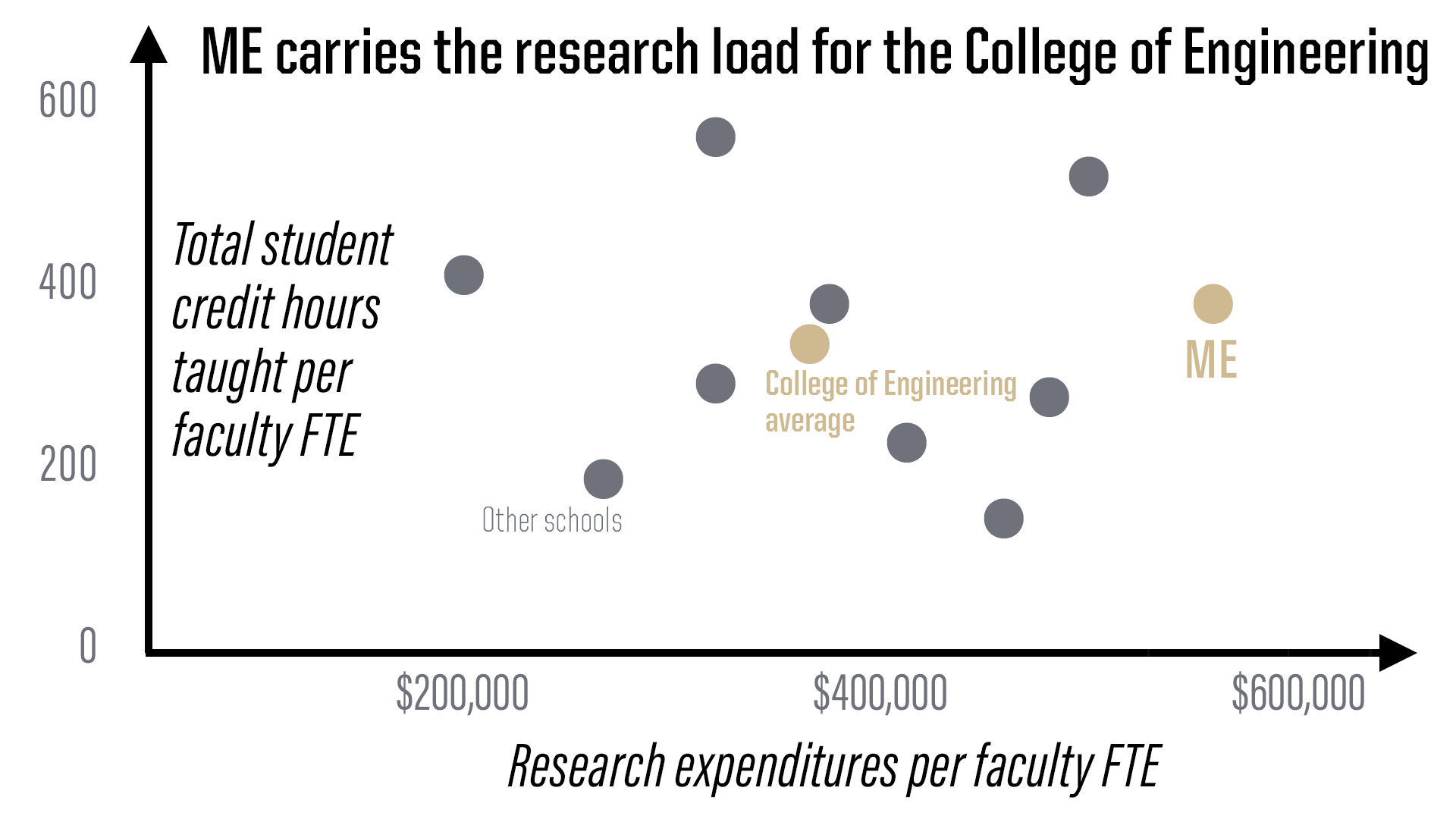 How does Purdue ME stand up againstpeer institutions?
(Public universities)
Students & Post Docs per Faculty
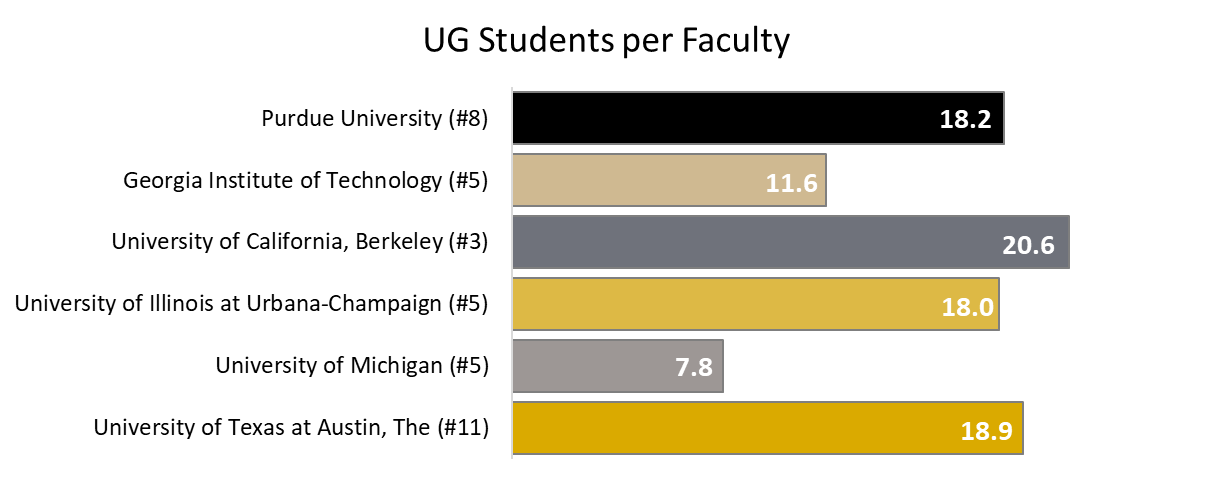 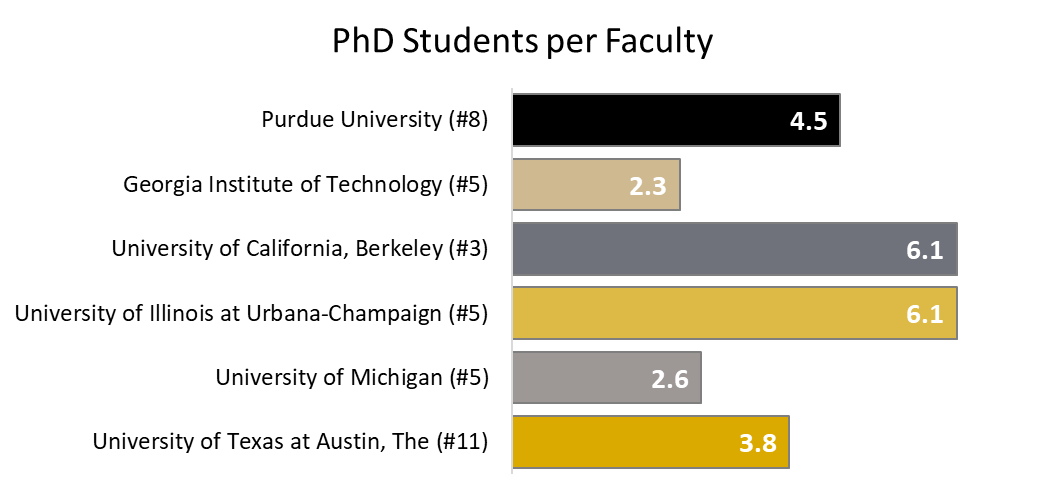 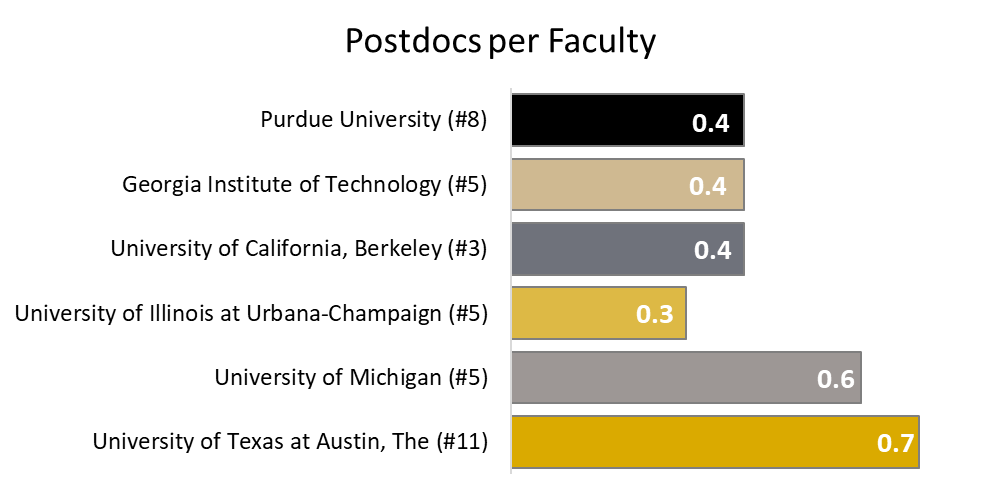 Federal Research Grants
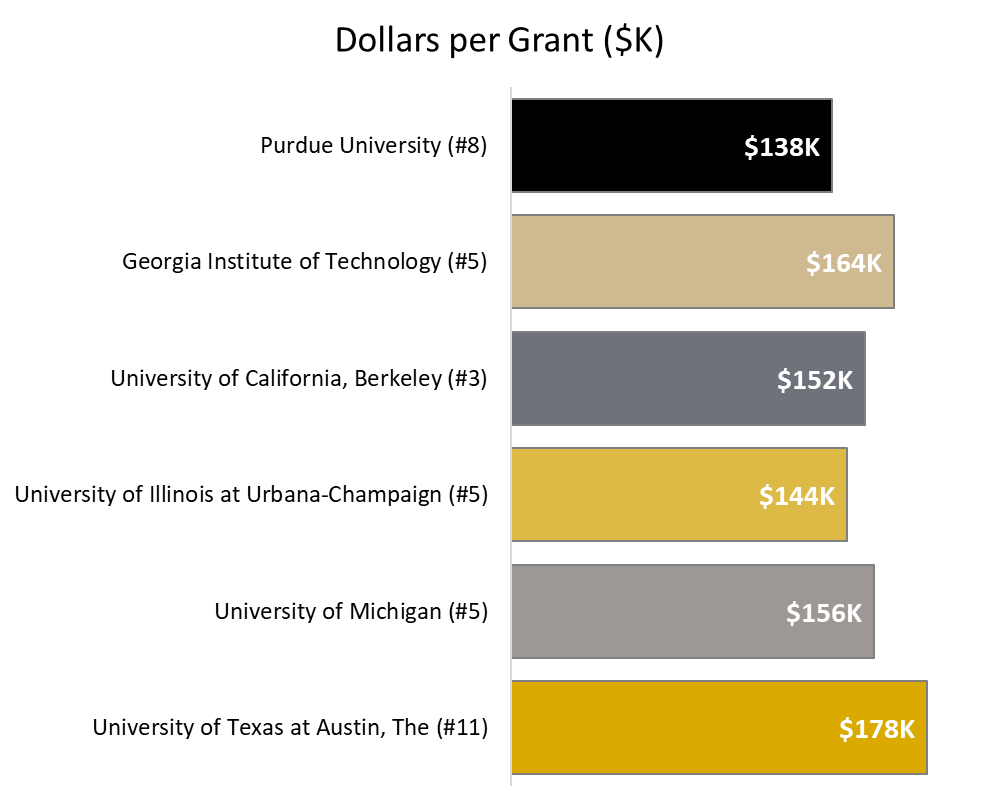 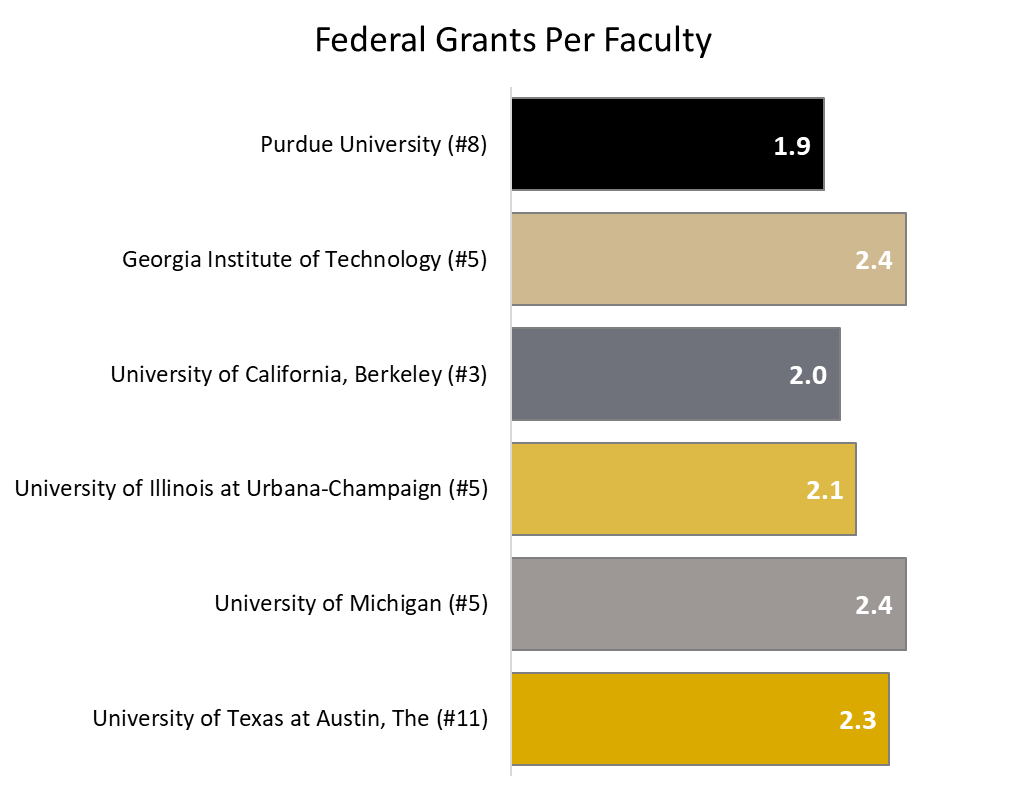 Journal Publications & Citations
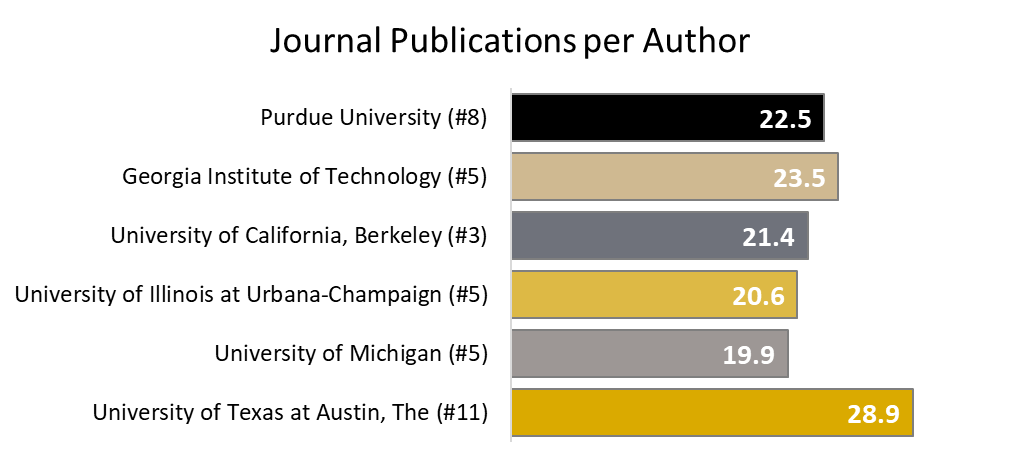 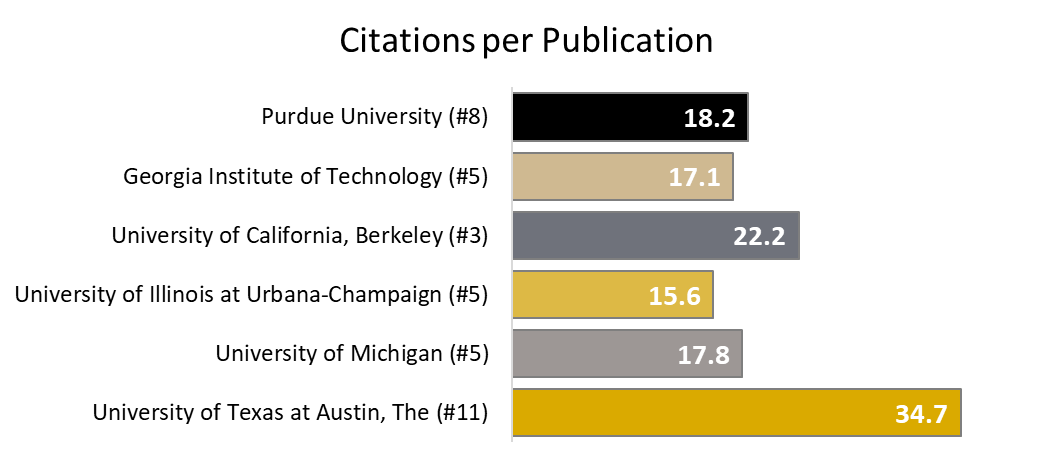 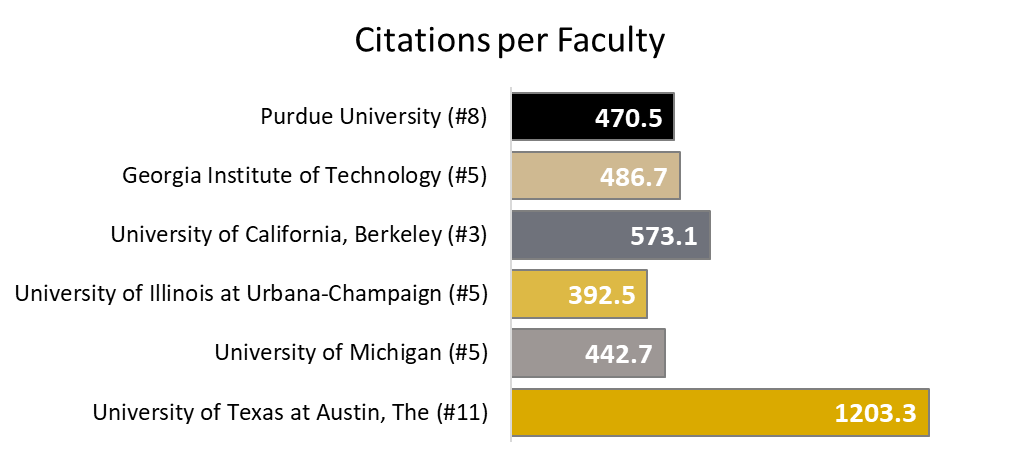 Books
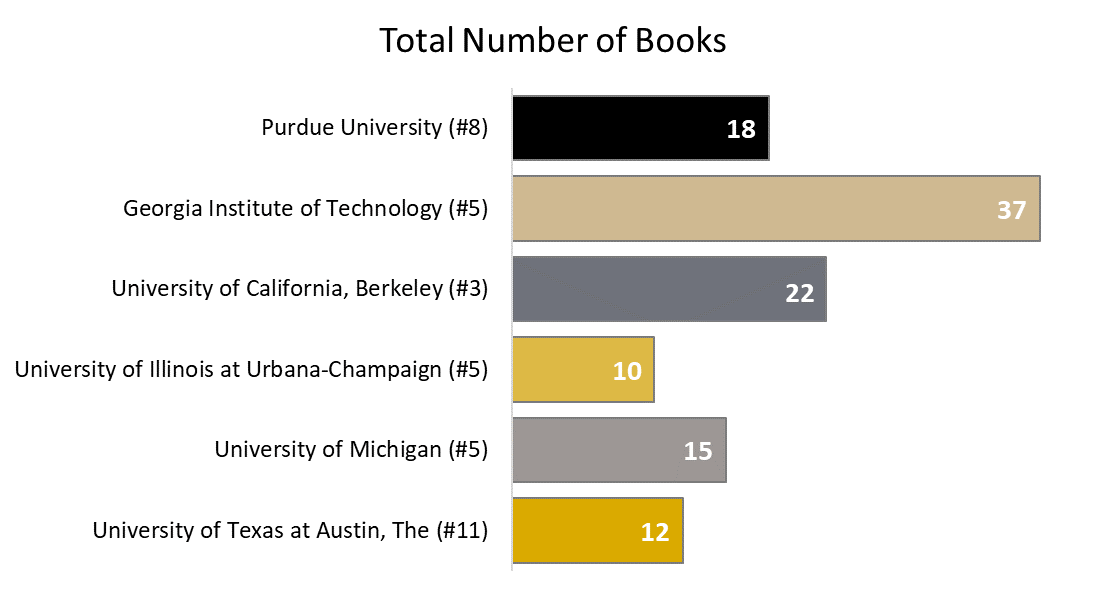 Honorific Awards
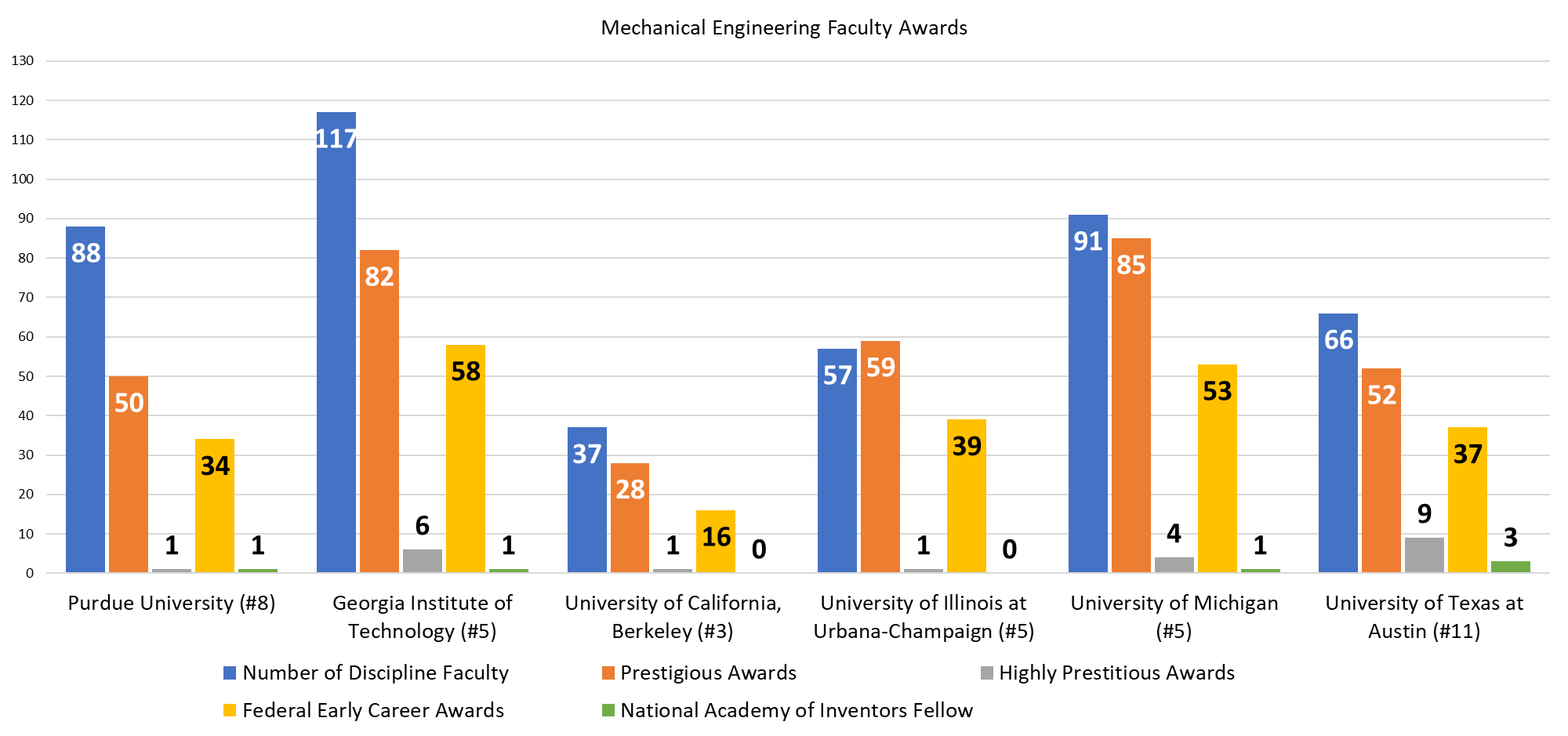 U.S. News Graduate Rank (ME Peers)
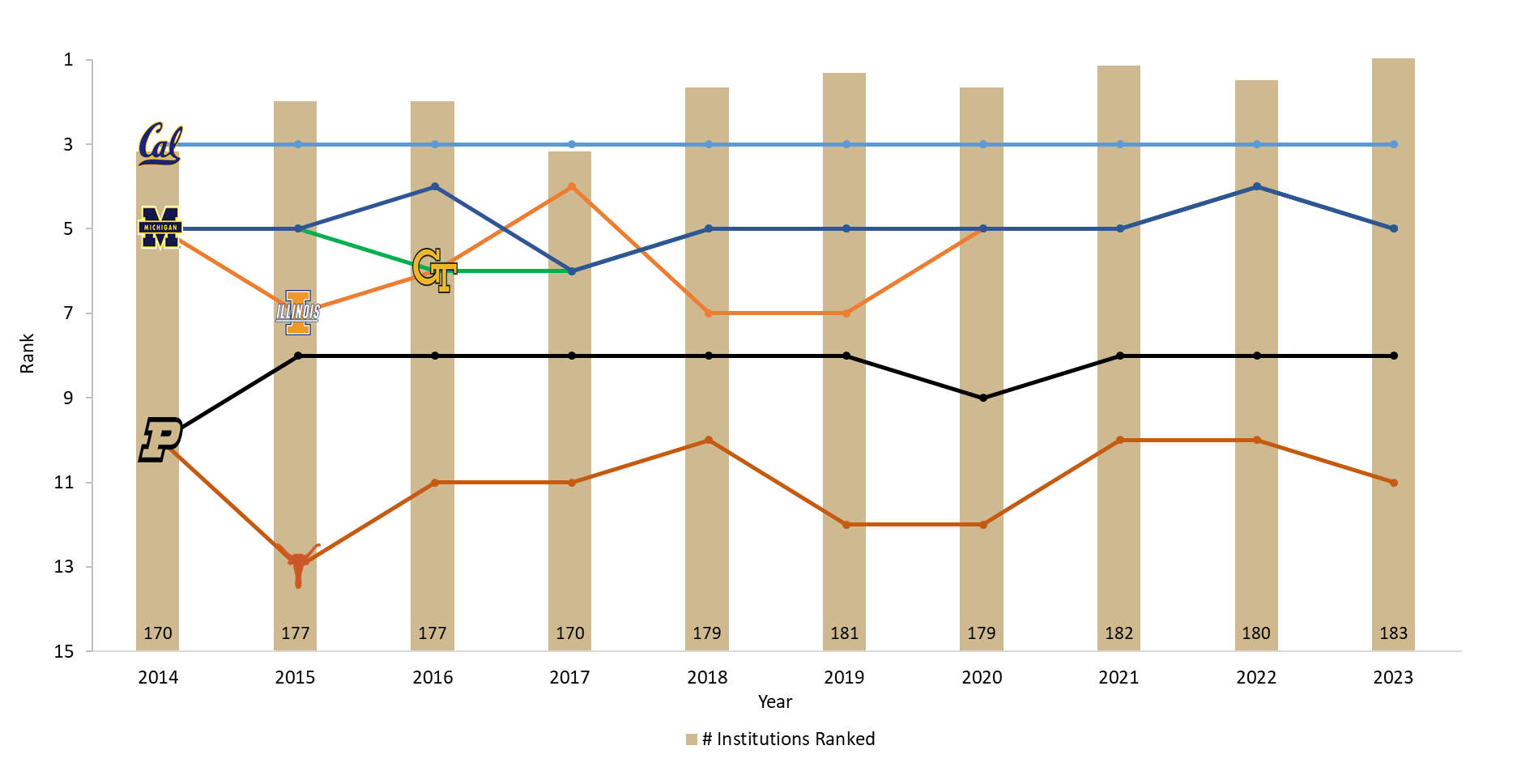 U.S. News Graduate Reputation Score (ME Peers)
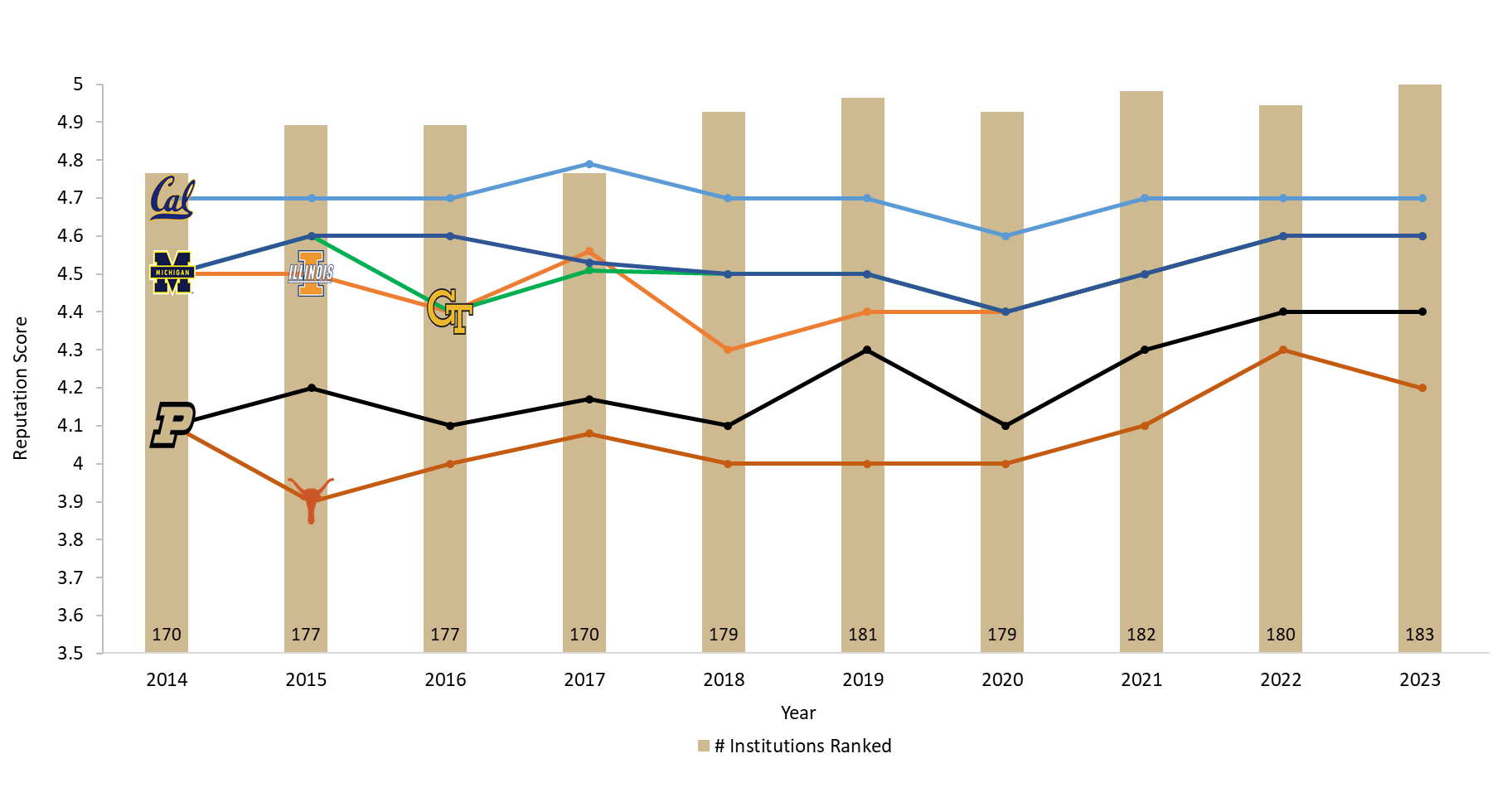 Peer Alumni in Engineering Faculty Positions at Peer Institutions
Mechanical Engineering
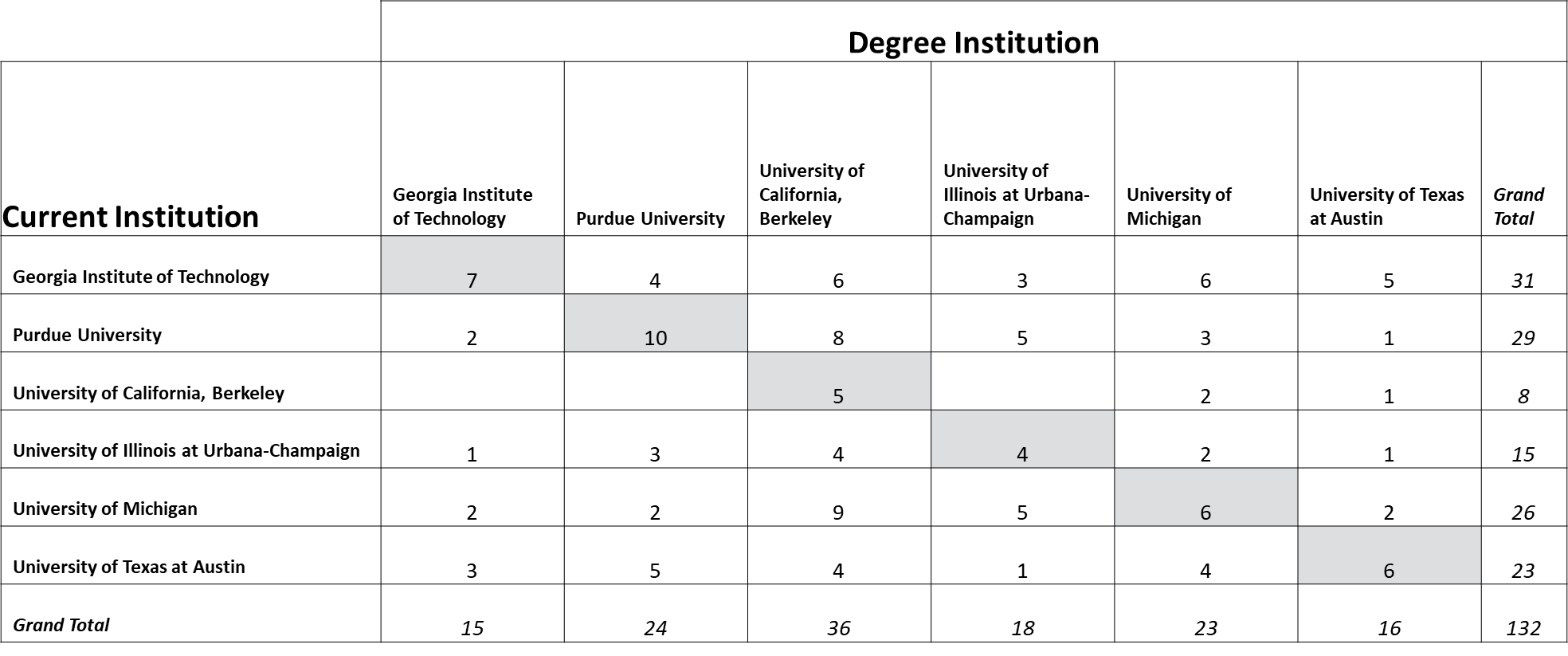 [Speaker Notes: The intersections on this table are showing how many alumni (PhD) from the Degree Institution are currently Engineering faculty at the Current (peer) institution shown.
For example: For the cell where Purdue (Current Institution) and Berkeley (Degree Institution) intersect with a value of 8: There are 8 T/TT or Research-focused faculty in Purdue Engineering that earned their PhD in Mechanical Engineering from UC-Berkeley 

*Based on the 2021-22 academic year faculty snapshot]
ME Building Renovation
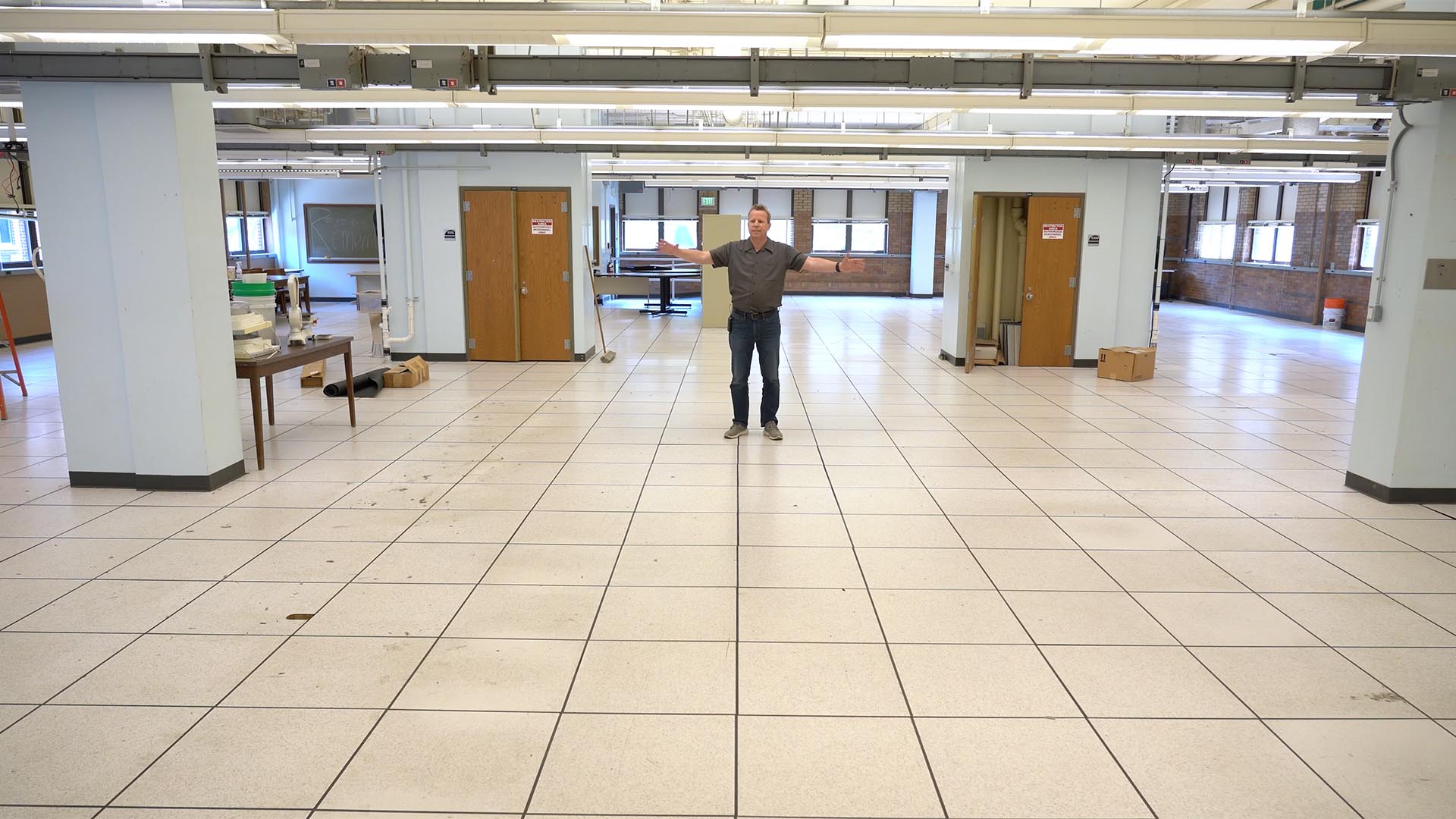 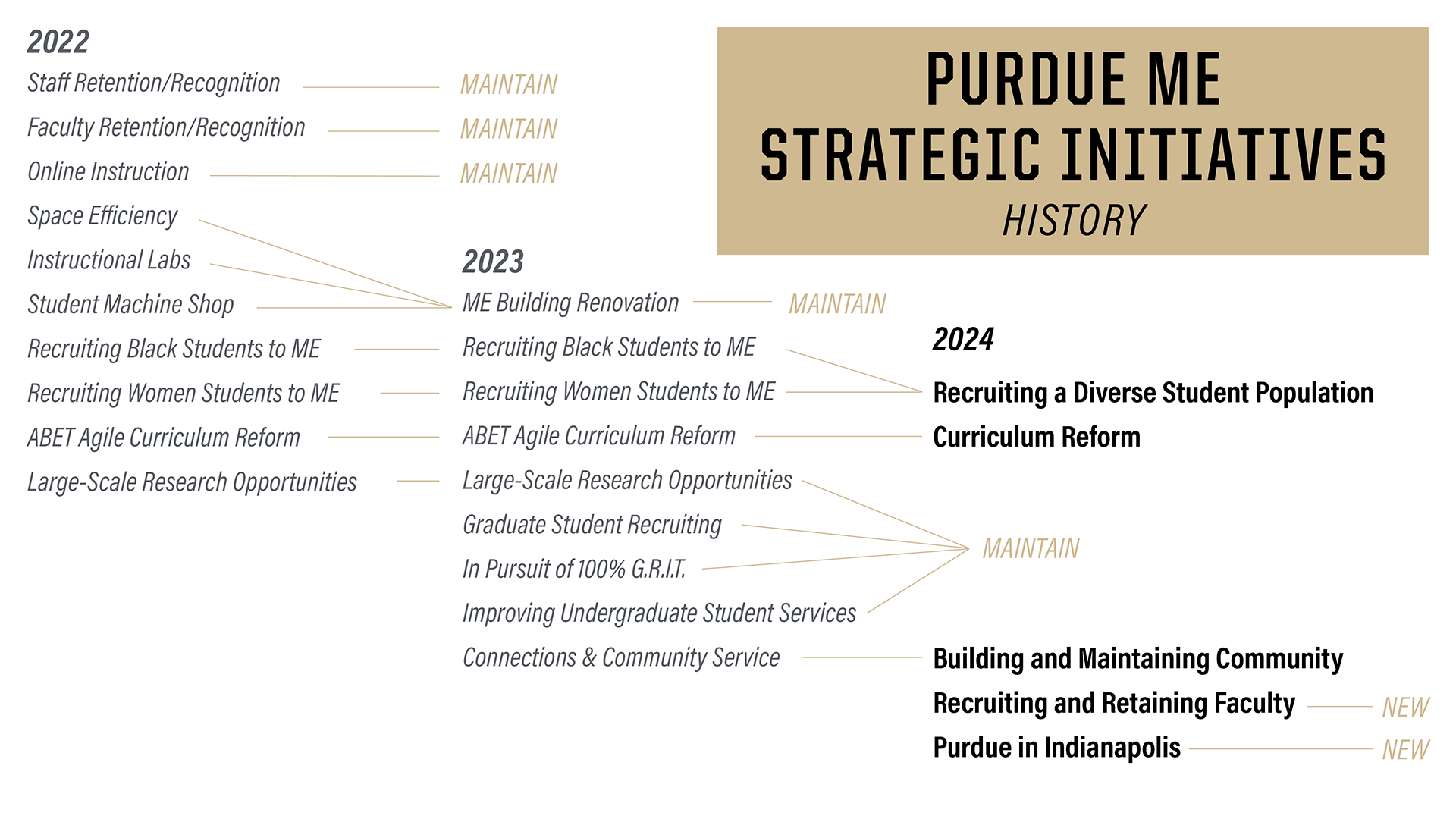 Recruiting a Diverse Student Population
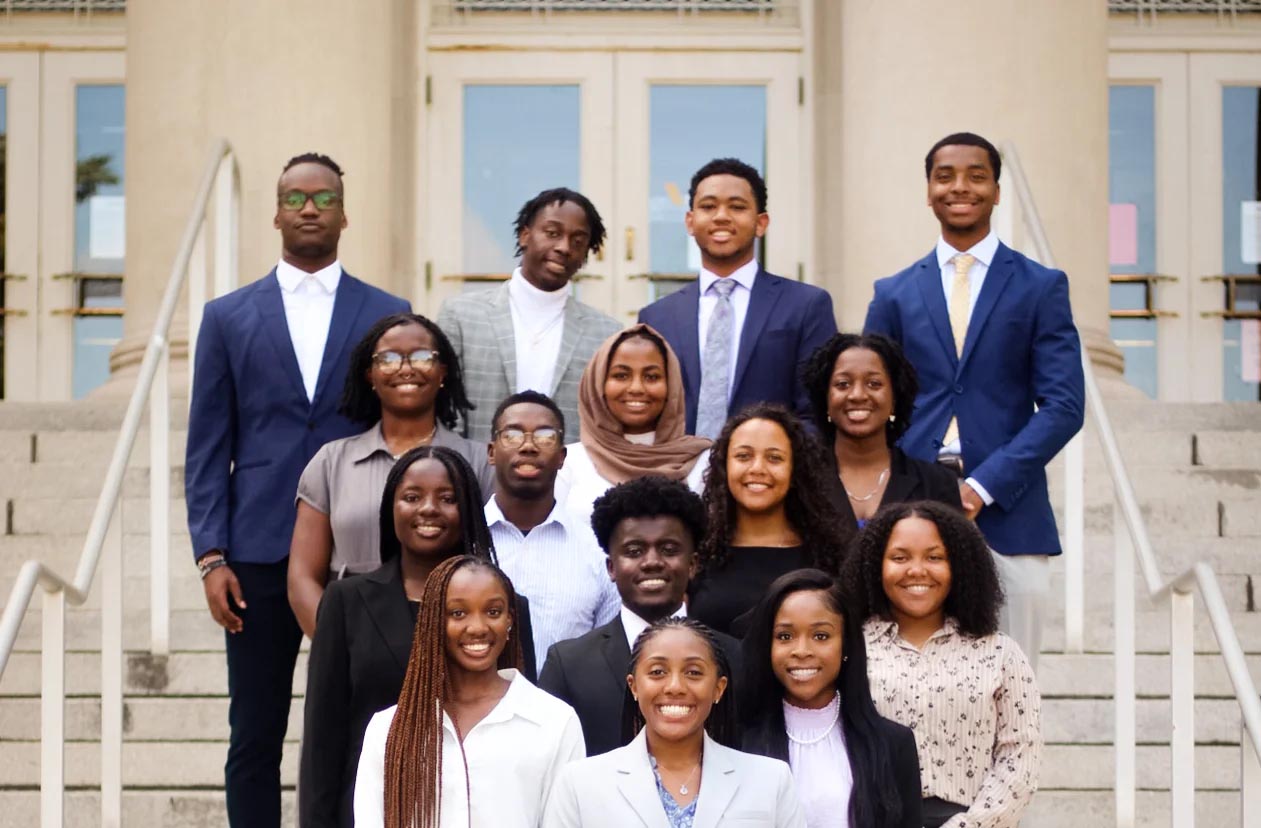 Curriculum Reform
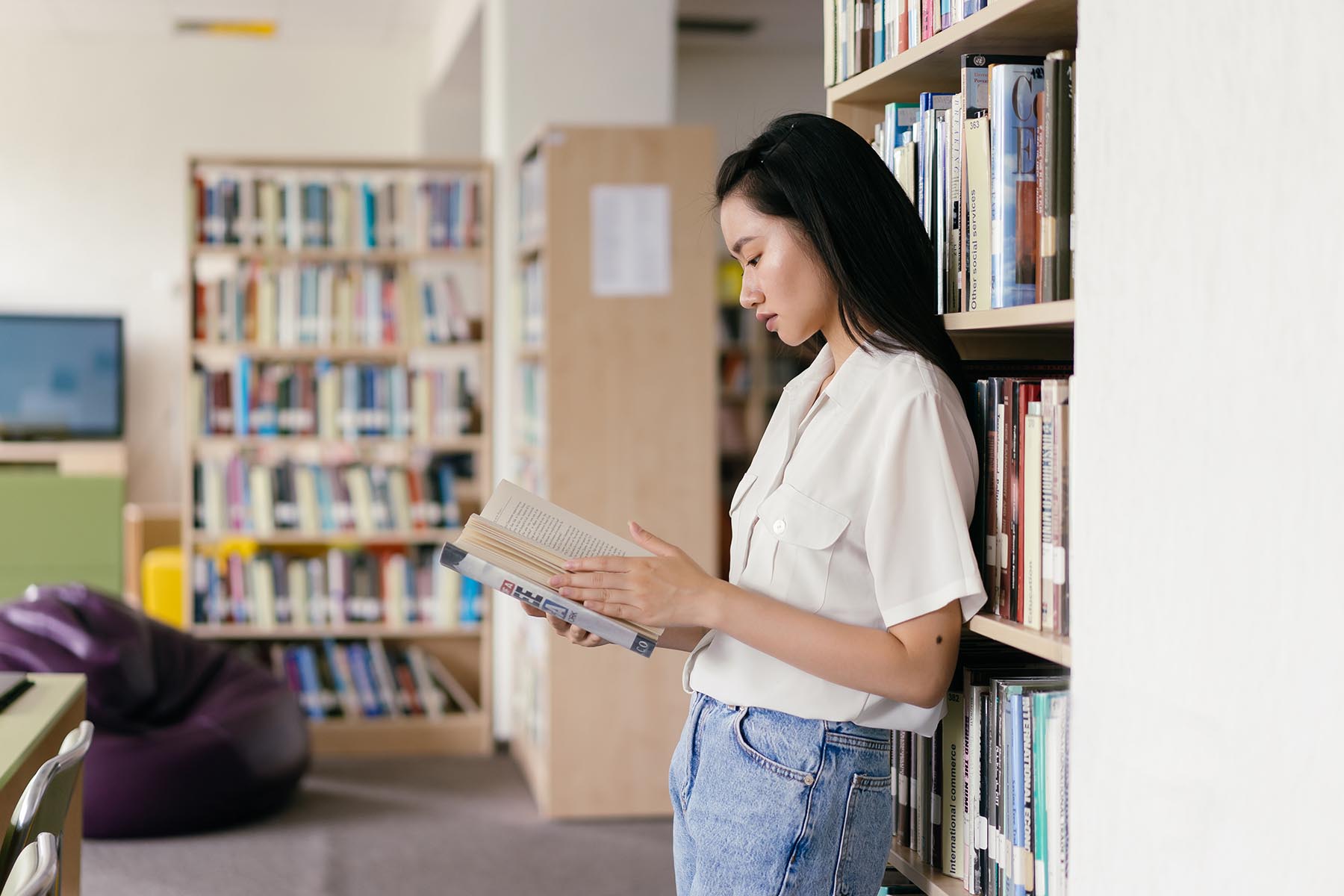 Building and Maintaining Community
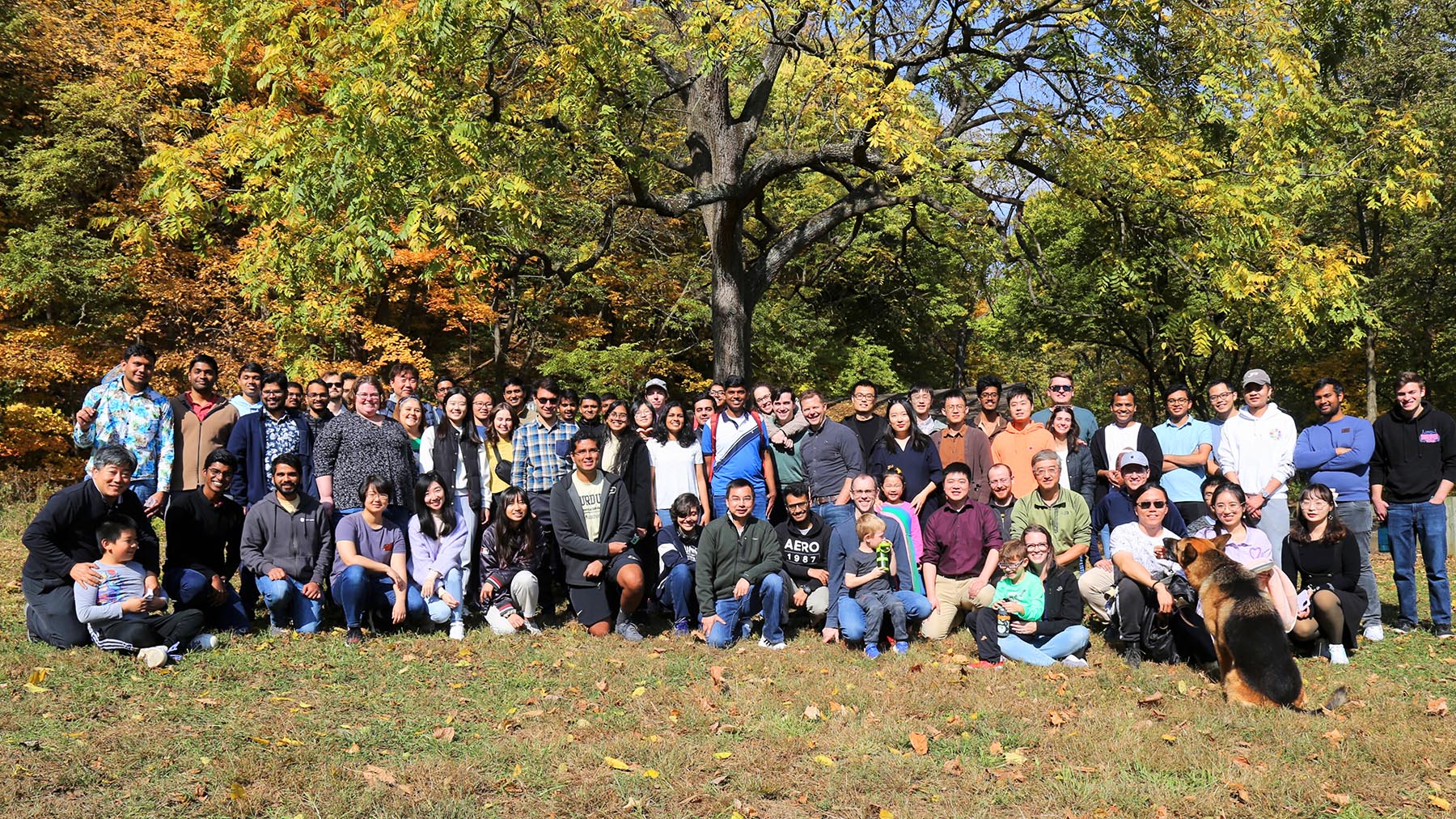 Example Activities:
Free Food Fridays
10 Minutes of Talent
Monthly newsletters 
Summer lab tours
Community service: 
FIRST Robotics
High School EVGrand Prix
Faculty/staff recognition events each semester
Recruiting and Retaining Faculty
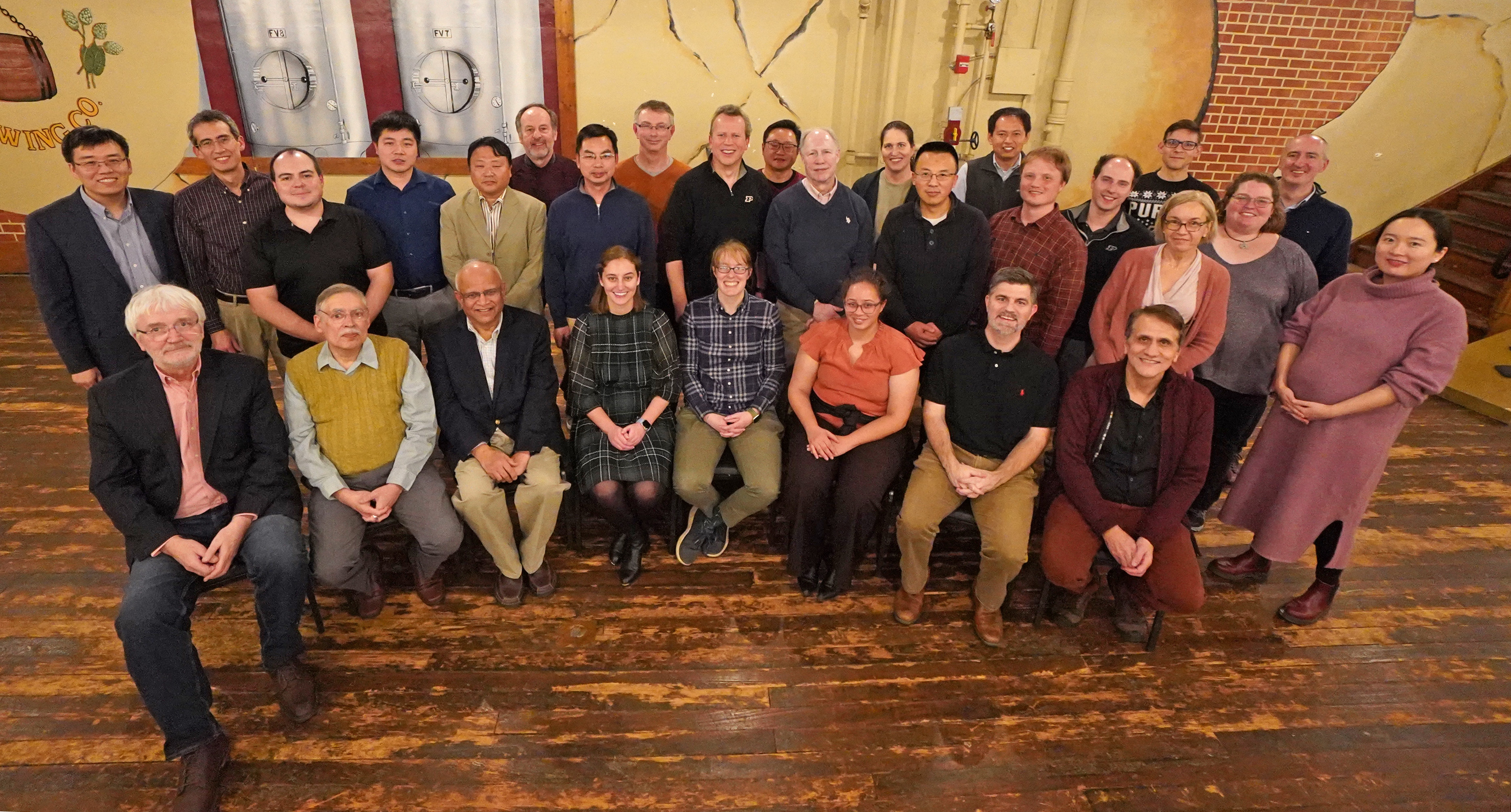 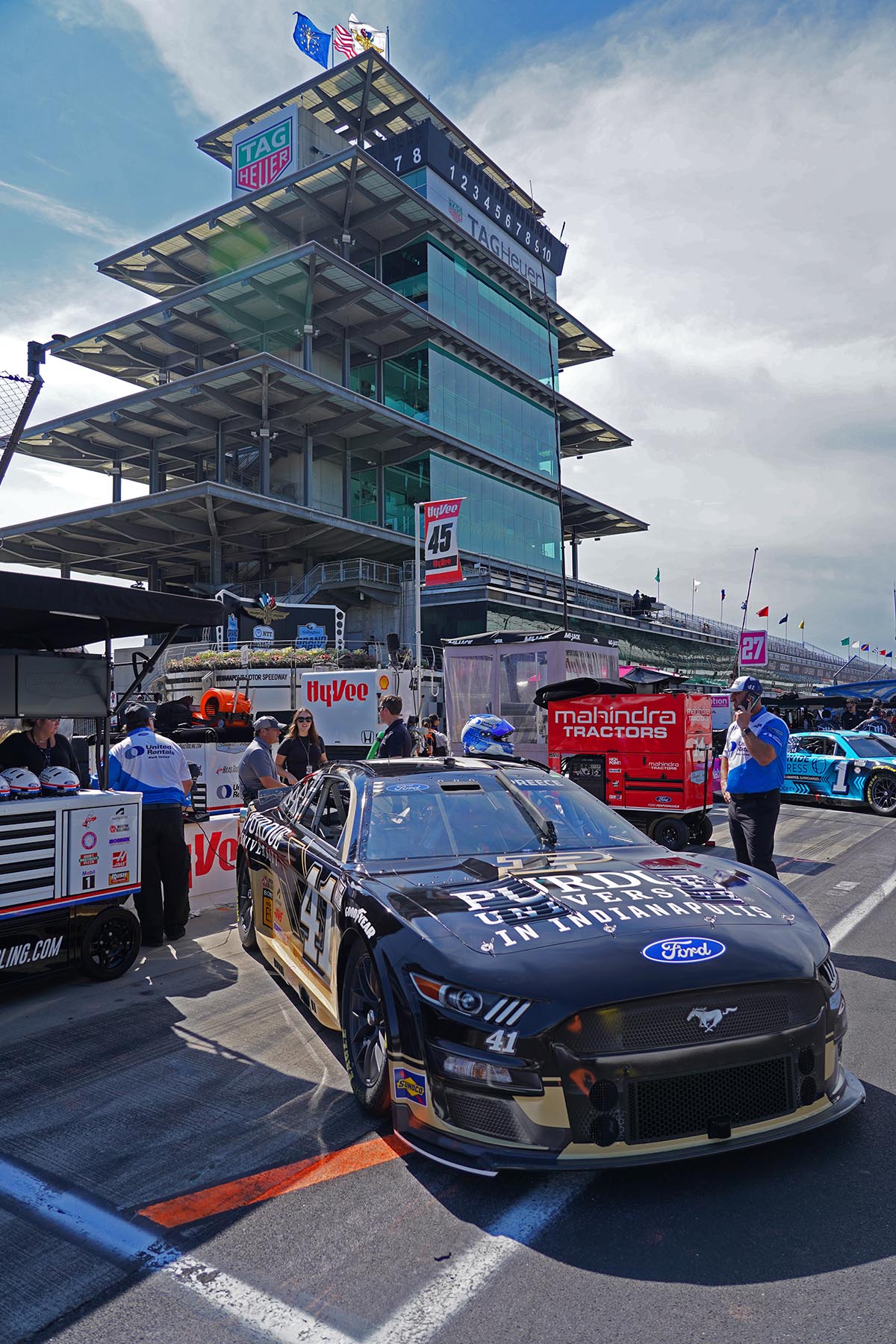 Purdue University in Indianapolis
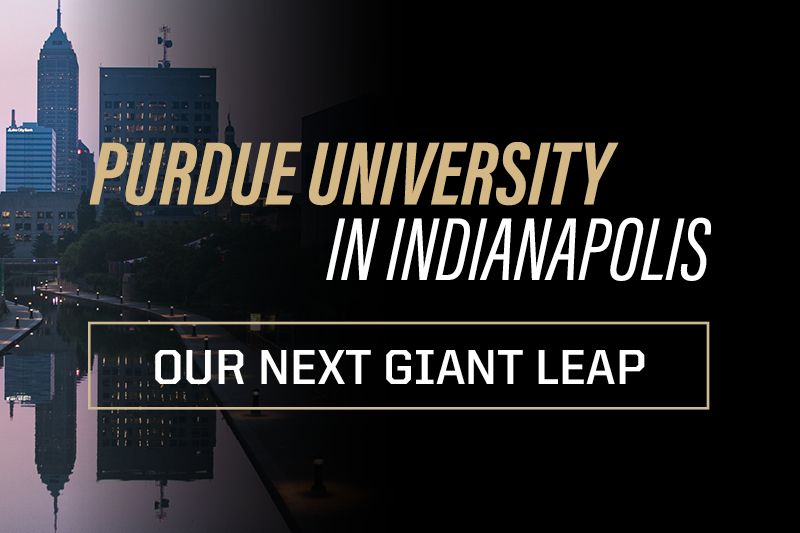 Purdue University in Indianapolis
Faculty Realignment (e-mail by Dean Raman)
I know each of your schools [BME, ECE, and ME] is thinking about appointing an Assoc/Asst Head or PoC to prepare for and organize for the teaching needs in Indy come fall 2024. However, I request holding off on making those appointments until a few weeks later. Purdue would like to finalize who accepts the Purdue in Indy tenure home option before these discussions begin.
Once we know which IUPUI faculty will be on the Purdue in Indy tenure home vs Purdue WL tenure home, then you can make these Assoc/Asst Head appointments.
Current grad students in the programs in Indy will become full fledged Purdue WL grad students in your programs come fall 2024.
Those faculty who have Purdue in Indy tenure home appointment must be granted a “super” courtesy appointment in your units - i.e., they should have rights to be sole PhD advisors, have access to recruit PhD students, etc., i.e., our grad db system is common. If they do not have this appointment in your units then they will not be allowed to teach classes in your Indy program either.
Once you assign an Assoc/Asst head for your Indy program they will not directly make assignments, rather will coordinate with a person in David’s [Umulis] office to make those assignments (since the faculty have a different tenure home, this layer is needed but will be seamless).
32
8/18/2023
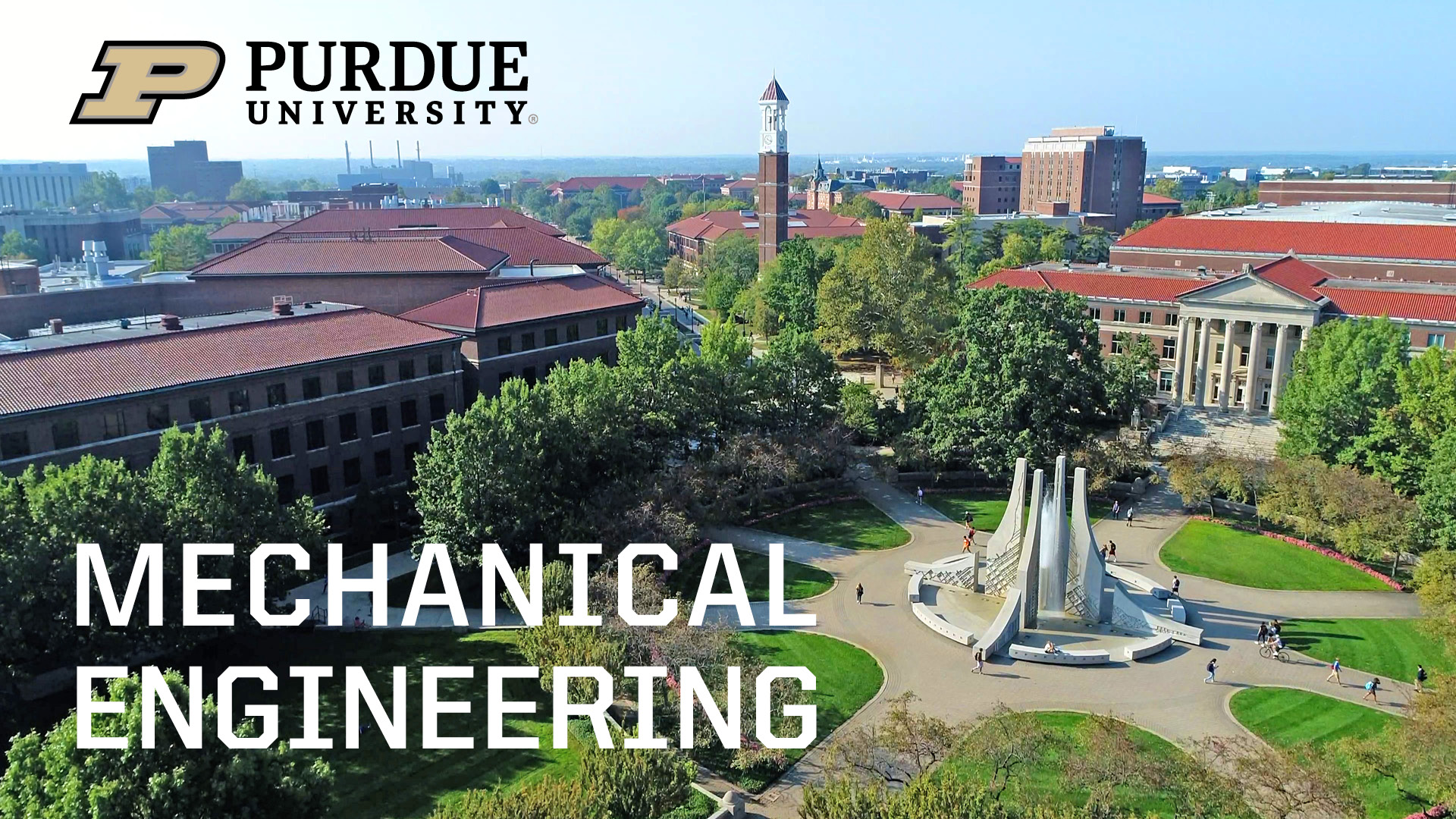 2023 Faculty/Staff Retreat